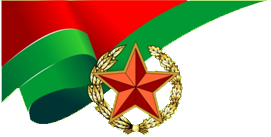 ВОЕННЫЕ ОБРАЗОВАТЕЛЬНЫЕ ОРГАНИЗАЦИИ МИНИСТЕРСТВА ОБОРОНЫ РОССИЙСКОЙ ФЕДЕРАЦИИ
Военный университет радиоэлектроники (г. ЧЕРЕПОВЕЦ). 
Филиал военного учебно-научного центра военно-воздушных сил «Военно-воздушная академия» (г. ЧЕЛЯБИНСК).
Военная академия связи (г. САНКТ- ПЕТЕРБУРГ). 
Военно-космическая академия им. А.Ф. Можайского (г. САНКТ- ПЕТЕРБУРГ). 
Михайловская военная артиллерийская академия (г. САНКТ- ПЕТЕРБУРГ). 
Военный учебно-научный центр военно-воздушных сил «Военно-воздушная академия им. профессора Н.Е. Жуковского и Ю.А. Гагарина» (г. ВОРОНЕЖ). 
Военно-медицинская академия (г. САНКТ- ПЕТЕРБУРГ). 
Филиал военной академии материально- технического обеспечения (г. ПЕНЗА). 
Военный институт (железнодорожных войск и военных сообщений) Военной академии материально-технического обеспечения (г. ПЕТРОДВОРЕЦ). 
Военный институт (военных дирижеров) военного университета (г. МОСКВА). 
Рязанское высшее воздушно- десантное командное училище.
Тюменское высшее военно- инженерное командное училище. 
Вольский военный институт материального обеспечения Военной академии материально-технического обеспечения им. генерала армии А.В. Хрулёва. 
Новосибирское высшее военное командное училище.
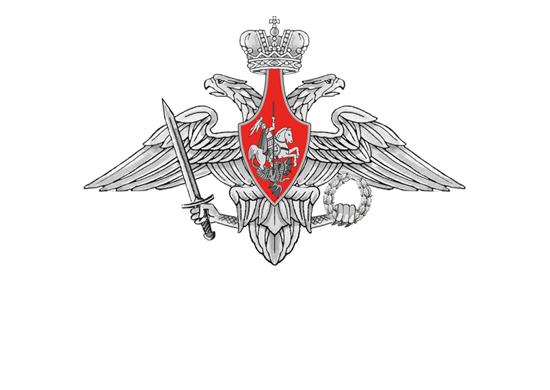 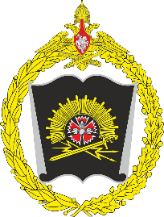 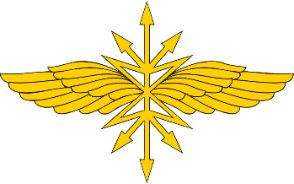 ВОЕННЫЙ ОРДЕНА ЖУКОВА УНИВЕРСИТЕТ РАДИОЭЛЕКТРОНИКИ (г. Череповец)
Специальности обучения: 
Эксплуатация средств анализа и обработки радиосигналов. 
Эксплуатация средств радиоперехвата и местоопределения радиоэлектронной разведки.
Применение и эксплуатация средств специальной радиосвязи.
Информационная безопасность автоматизированных систем.
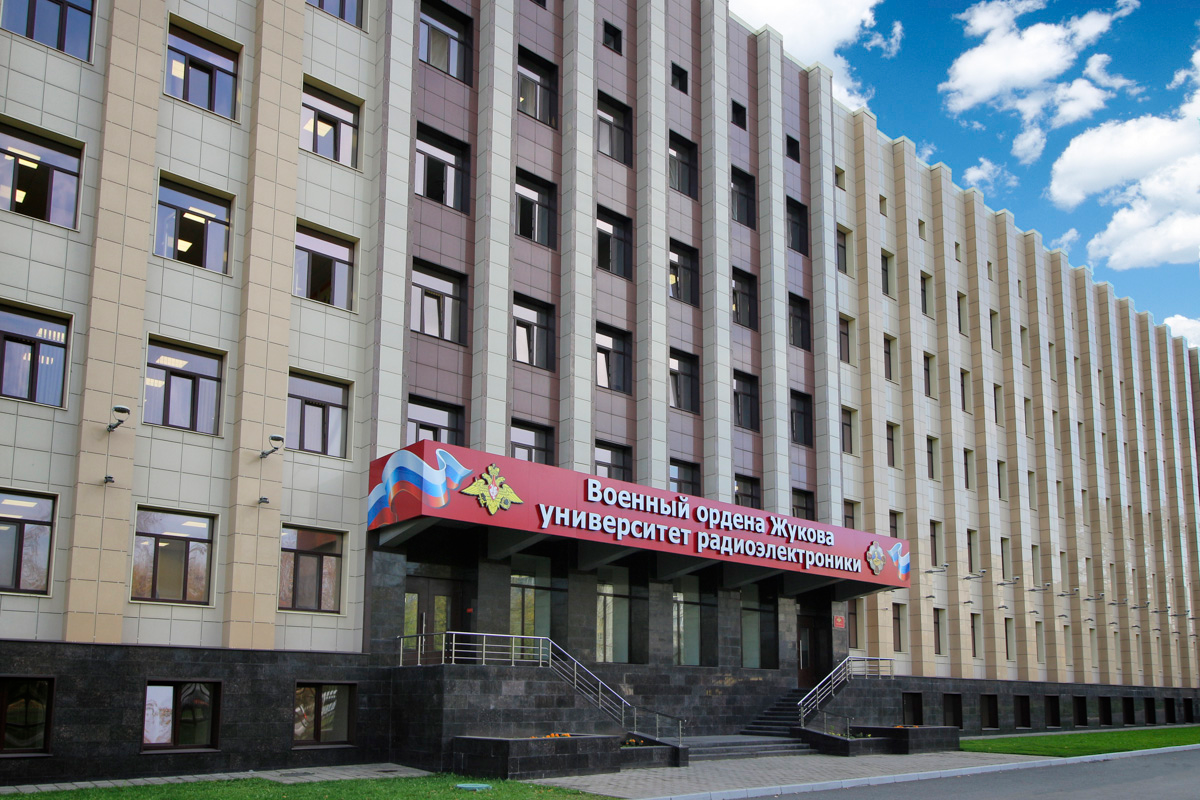 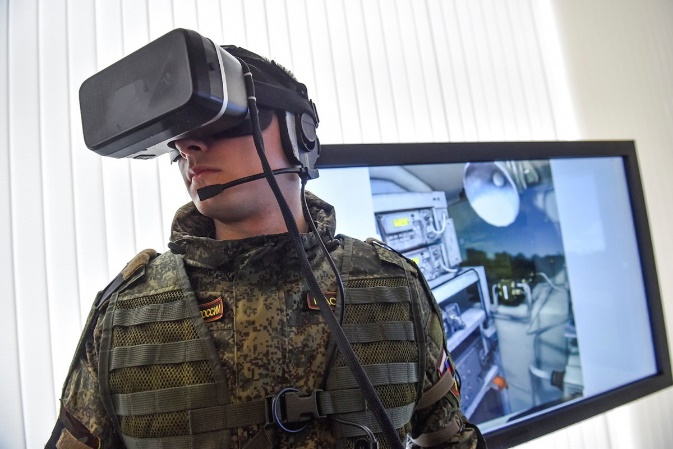 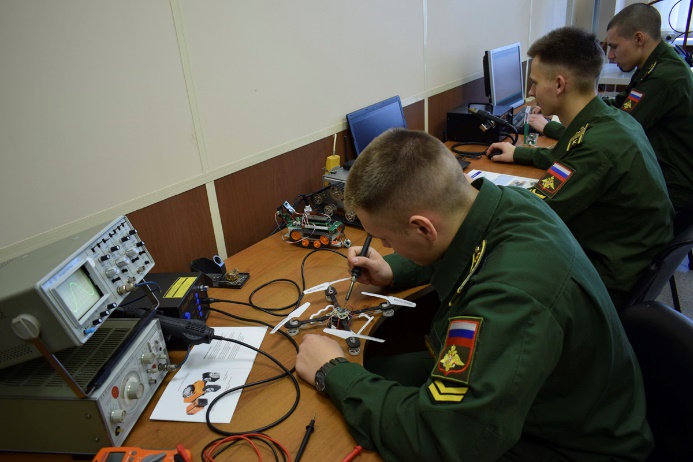 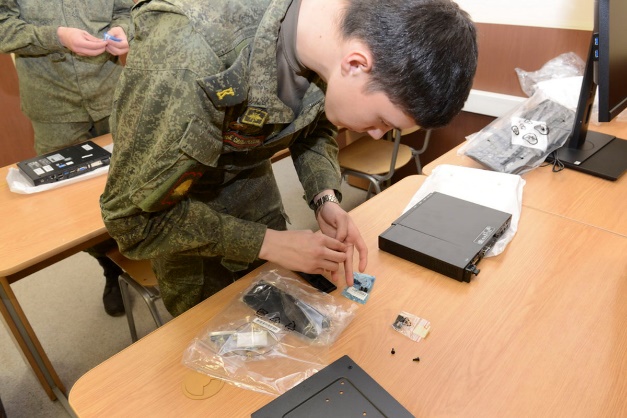 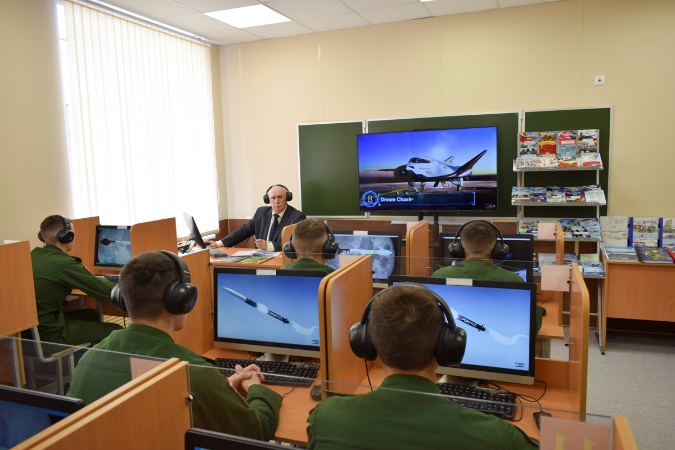 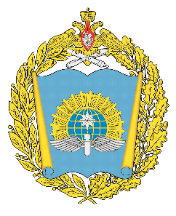 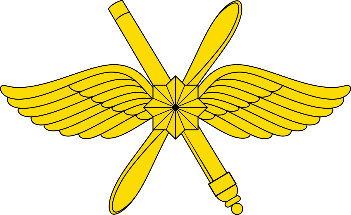 ФИЛИАЛ ВОЕННОГО УЧЕБНО-НАУЧНОГО ЦЕНТРА 
ВОЕННО-ВОЗДУШНЫХ СИЛ «ВОЕННО-ВОЗДУШНАЯ
АКАДЕМИЯ ИМЕНИ ПРОФЕССОРА Н.Е. ЖУКОВСКОГО И Ю.А. ГАГАРИНА» (г. Челябинск)
Специальность обучения – Летное применение авиационных комплексов истребительной авиации.
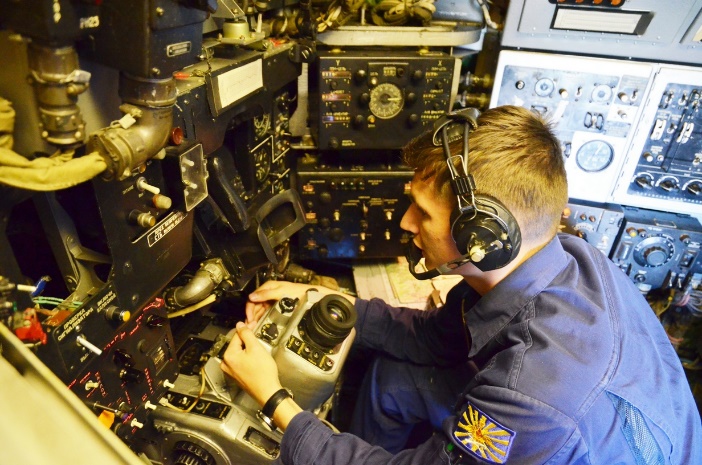 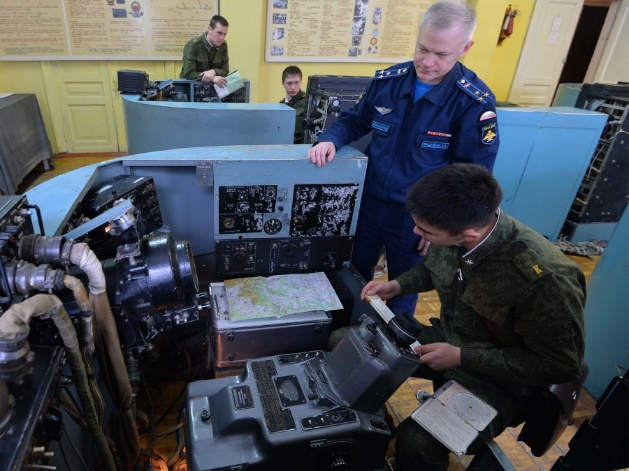 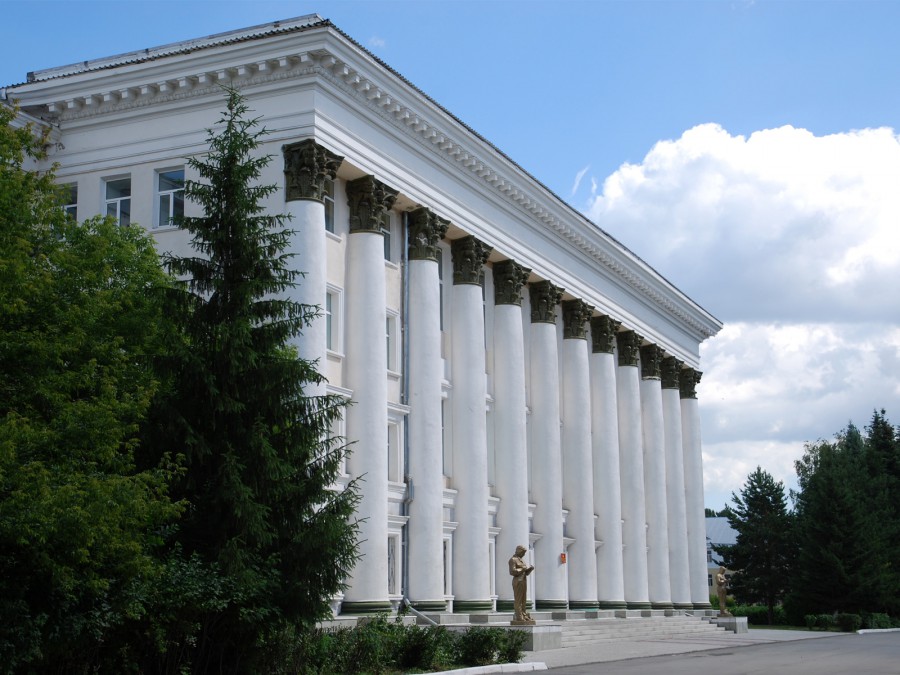 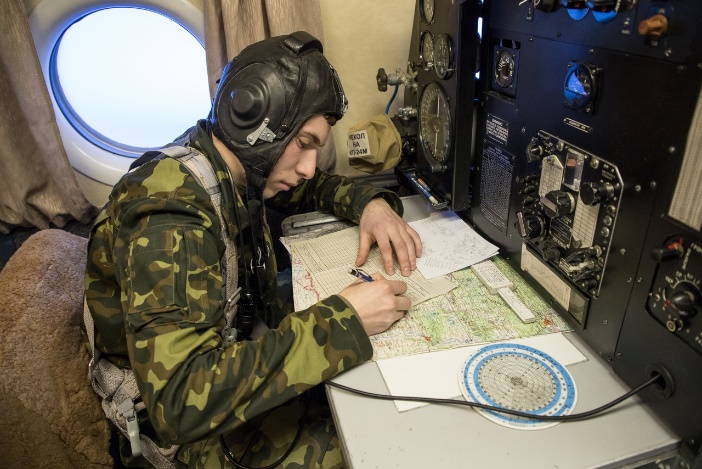 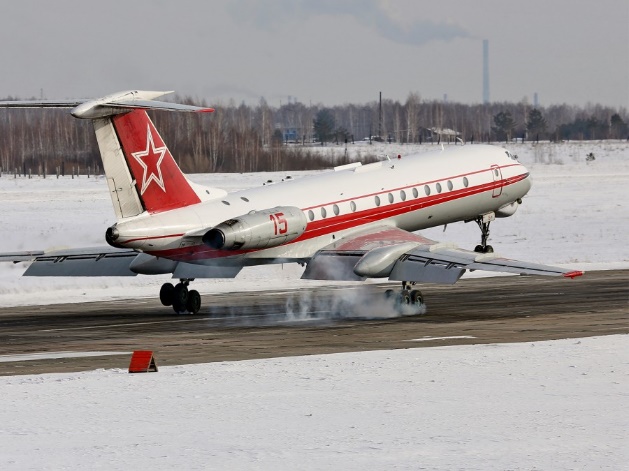 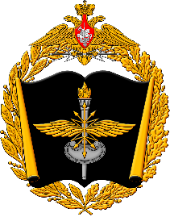 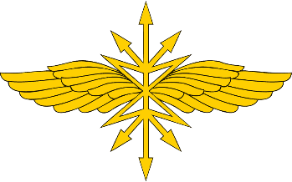 ВОЕННАЯ АКАДЕМИЯ СВЯЗИ ИМЕНИ С.М. БУДЕННОГО (г. Санкт-Петербург)
Специальность обучения – Применение подразделений и эксплуатация многоканальных телекоммуникационных систем.
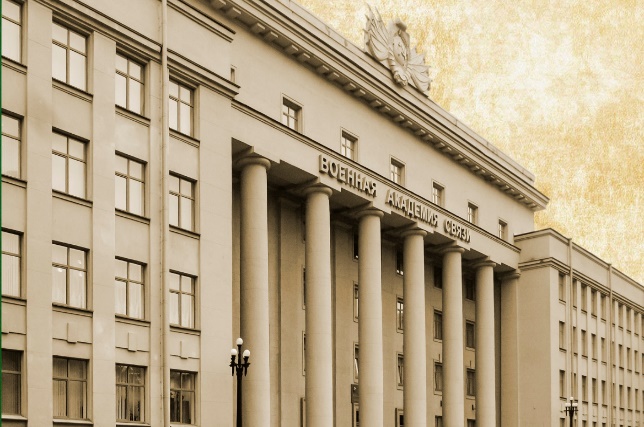 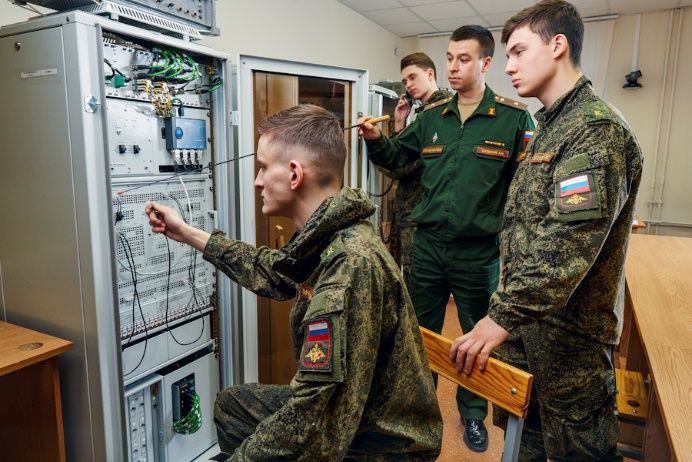 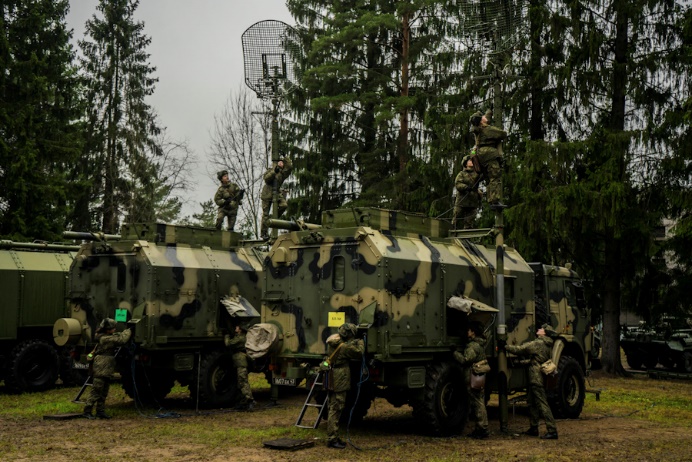 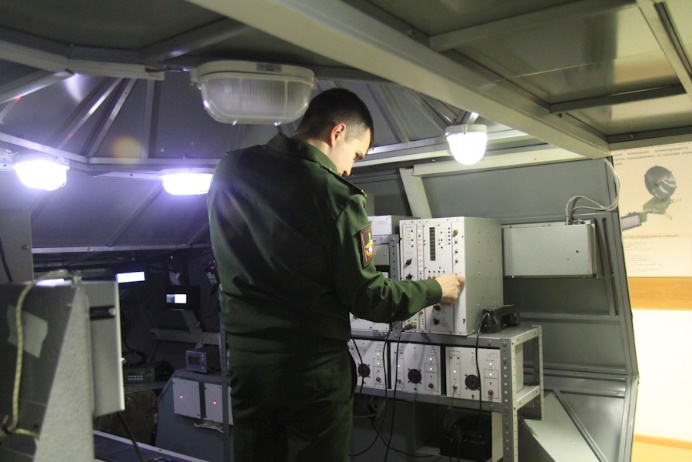 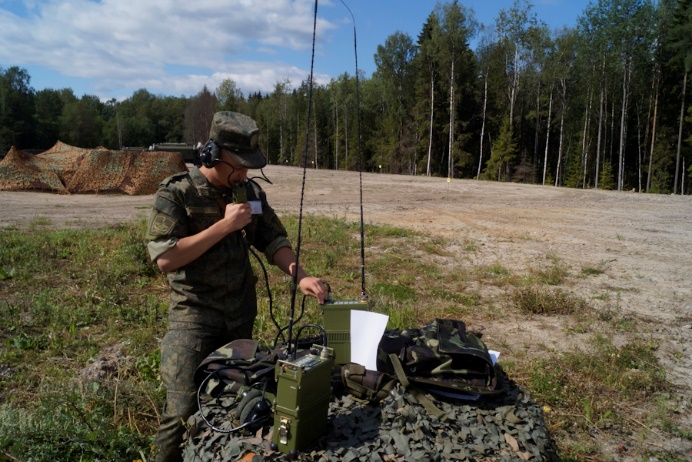 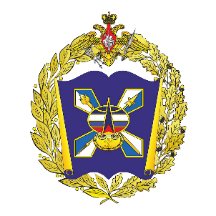 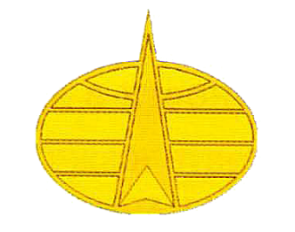 ВОЕННО-КОСМИЧЕСКАЯ АКАДЕМИЯ ИМЕНИ. А.Ф. МОЖАЙСКОГО (г. Санкт-Петербург)
Специальности обучения: 
Аэрокосмическая фототопография. 
Астрономогеодезия. 
Геоинформационная картография.
Применение и эксплуатация наземных средств радиоэлектронной разведки и космических комплексов (технический анализ).
Электронные и оптико-электронные приборы и системы специального назначения.
Инфокоммуникационные технологии и системы специальной связи.
Радиотехнические системы и комплексы сбора и обработки информации.
Применение и эксплуатация автоматизированных систем специального назначения.
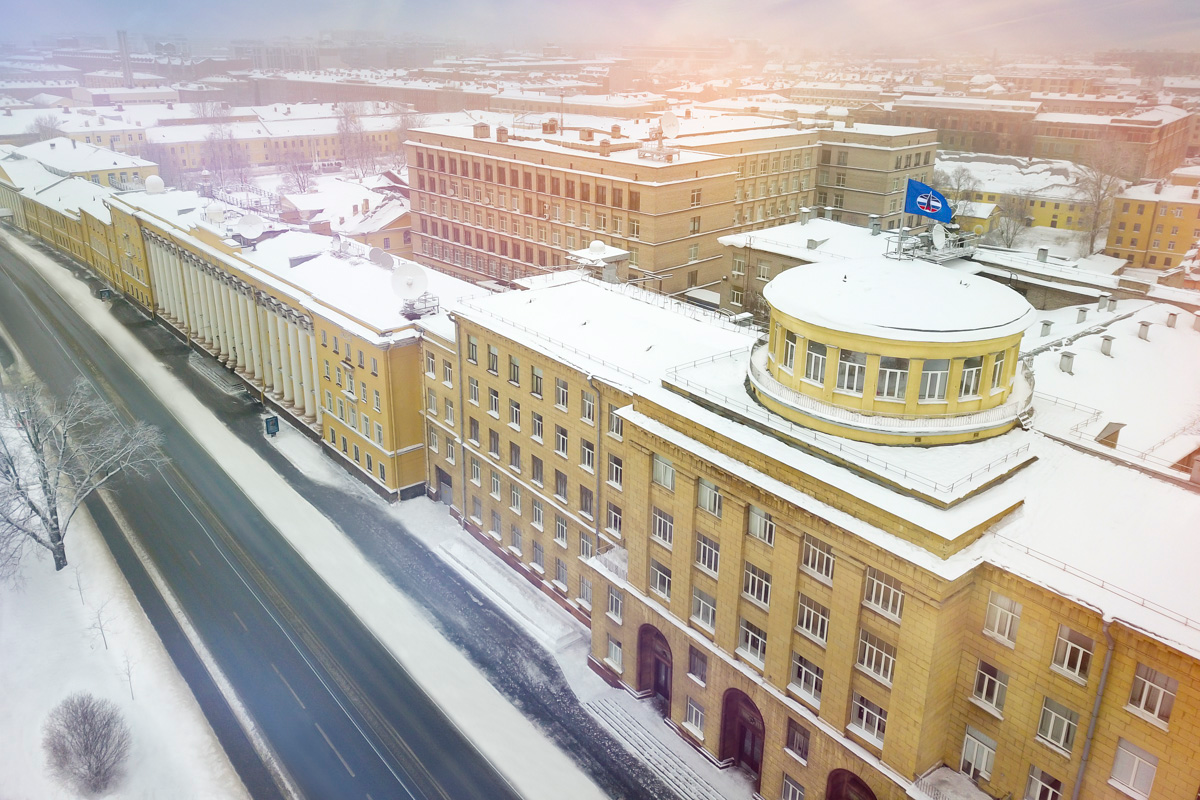 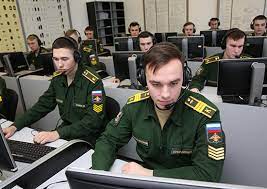 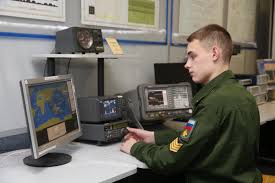 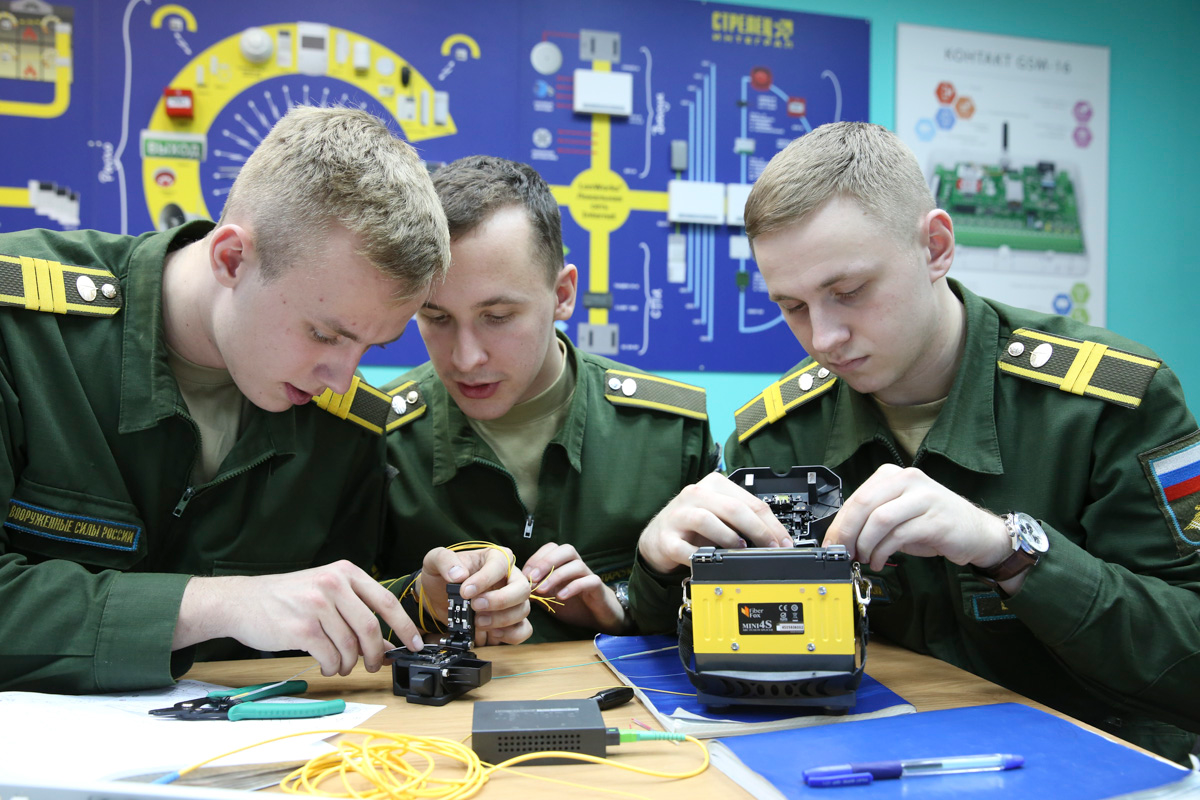 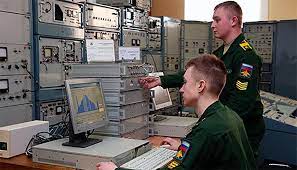 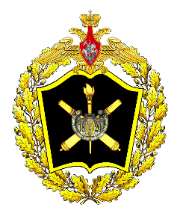 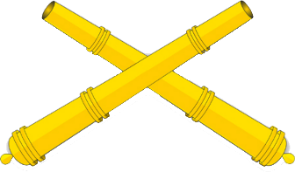 МИХАЙЛОВСКАЯ ВОЕННАЯ 
АРТИЛЛЕРИЙСКАЯ АКАДЕМИЯ (г. Санкт-Петербург)
Специальности обучения: 
Применение подразделений и эксплуатация комплексов тактических, оперативно-тактических ракет, РСЗО и специальных изделий.
Применение подразделений артиллерии воздушно-десантных войск.
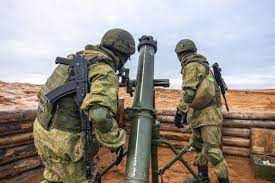 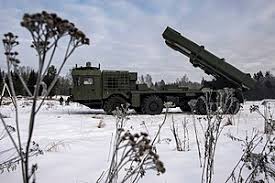 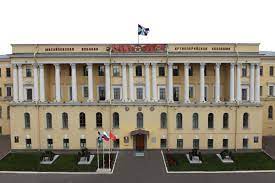 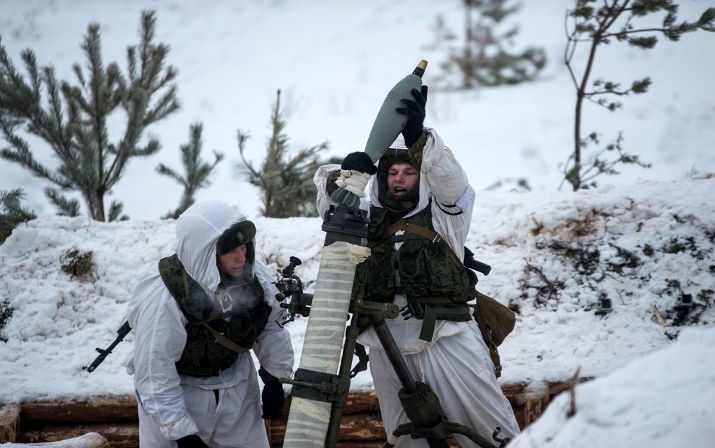 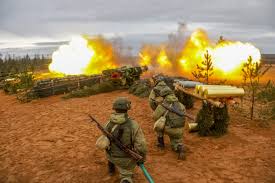 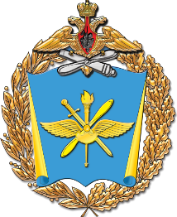 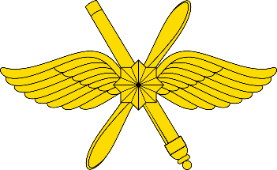 ВОЕННЫЙ УЧЕБНО-НАУЧНЫЙ ЦЕНТР ВОЕННО-ВОЗДУШНЫХ СИЛ ВОЕННО-ВОЗДУШНАЯ АКАДЕМИЯ ИМЕНИ ПРОФЕССОРА Н.Е. ЖУКОВСКОГО И Ю.А. ГАГАРИНА (г. Воронеж)
Специальности обучения:
Эксплуатация средств дальней радионавигации авиации.
Применение и эксплуатация средств метеорологического и геофизического обеспечения авиации.
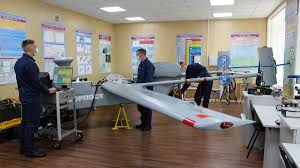 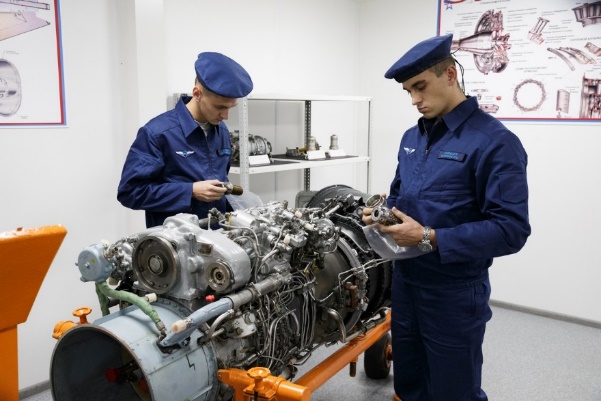 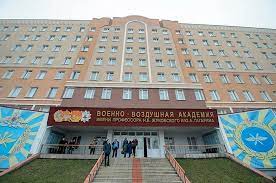 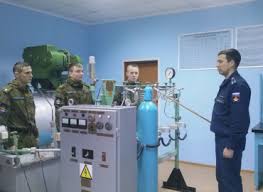 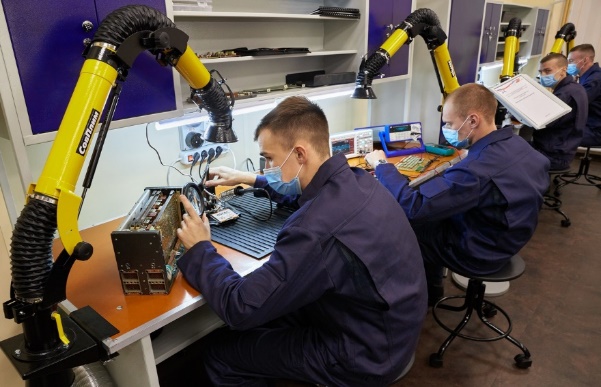 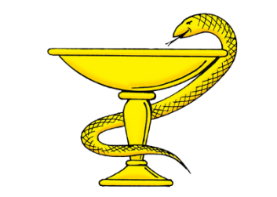 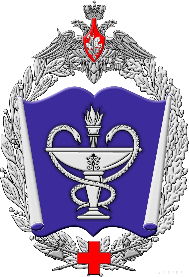 ВОЕННО-МЕДИЦИНСКАЯ АКАДЕМИЯ 
ИМЕНИ С.М. КИРОВА (г. Санкт-Петербург)
Специальность обучения – Лечебное дело в авиации.
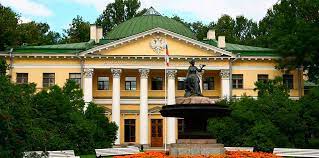 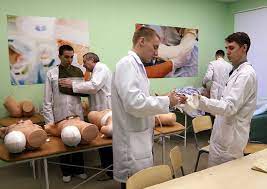 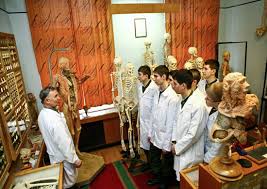 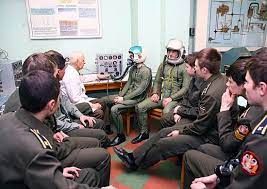 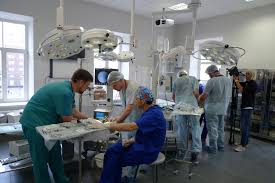 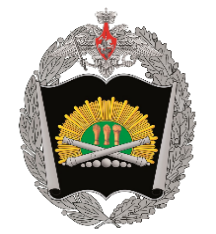 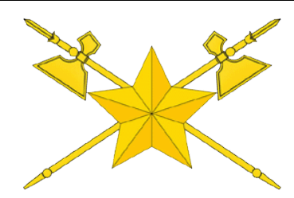 ФИЛИАЛ ВОЕННОЙ АКАДЕМИИ МАТЕРИАЛЬНО-ТЕХНИЧЕСКОГО ОБЕСПЕЧЕНИЯ 
ИМЕНИ ГЕНЕРАЛА АРМИИ А.В.ХРУЛЕВА (г. ПЕНЗА)
Специальность обучения – Эксплуатация боеприпасов, взрывателей, осветительных и сигнальных средств.
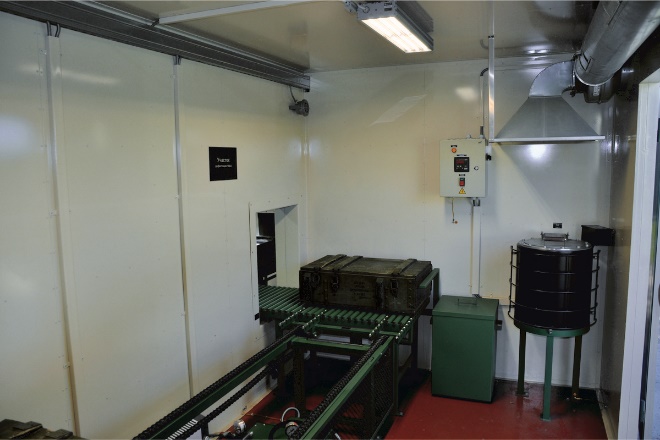 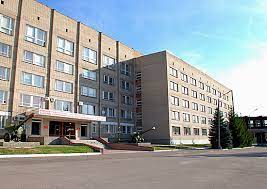 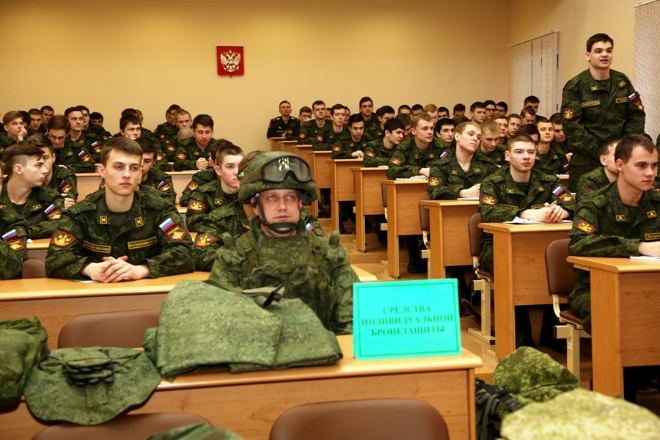 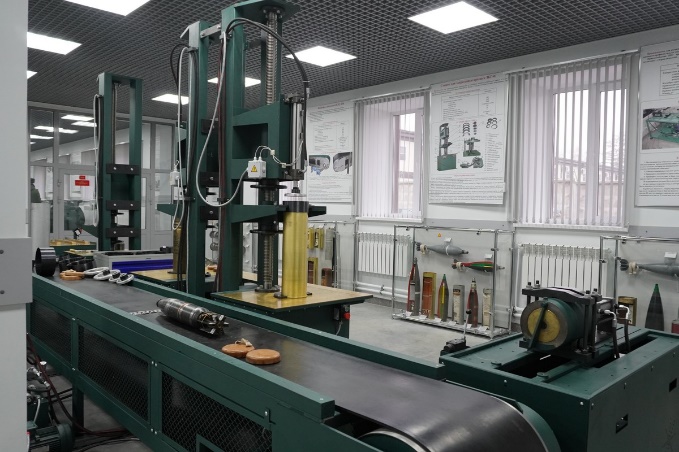 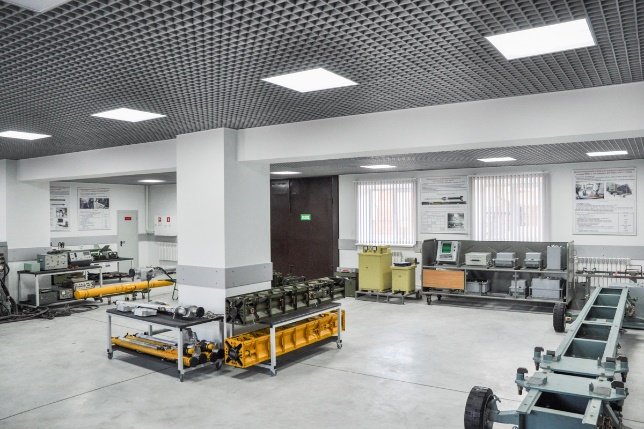 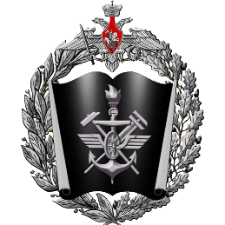 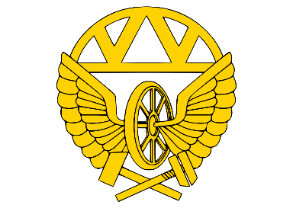 ВОЕННЫЙ ИНСТИТУТ ЖЕЛЕЗНОДОРОЖНЫХ 
ВОЙСК И ВОЕННЫХ СООБЩЕНИЙ (г. Петродворец)
Специальности обучения: 
Применение подразделений по восстановлению и строительству искусственных сооружений на железных дорогах.
Применение подразделений механизации восстановления и строительства железных дорог.
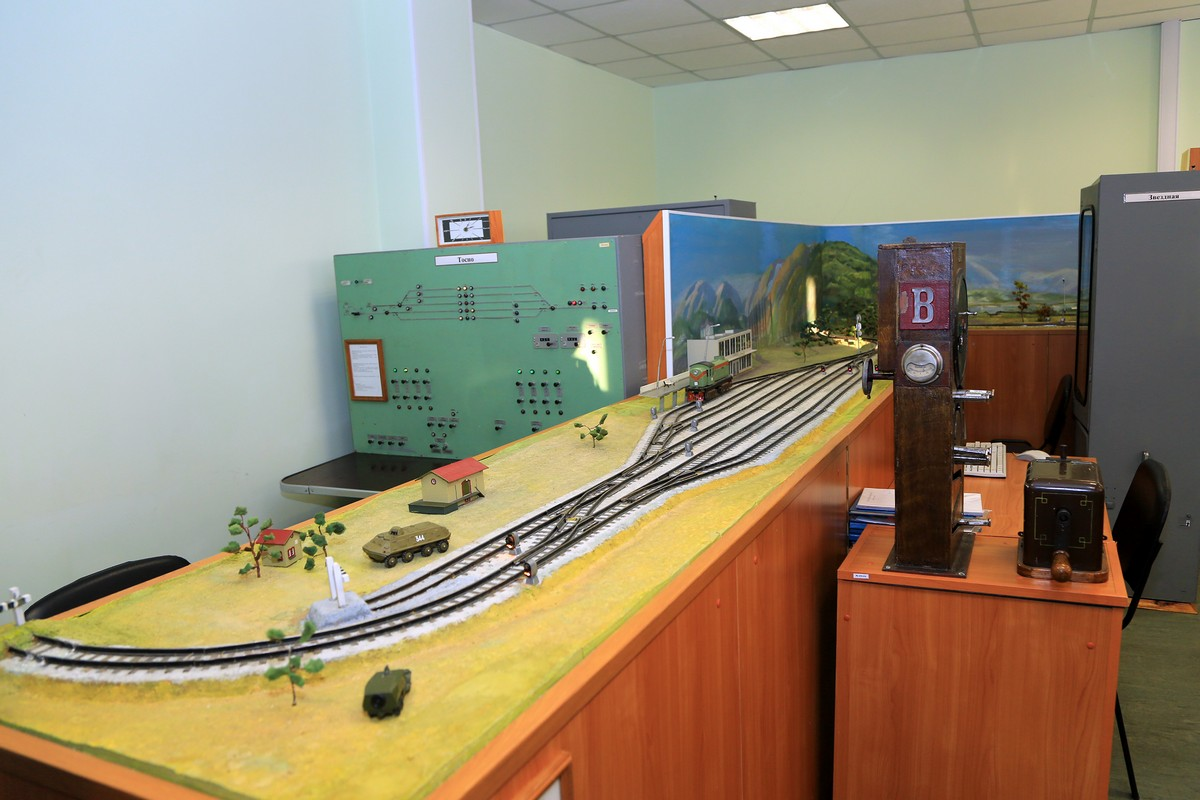 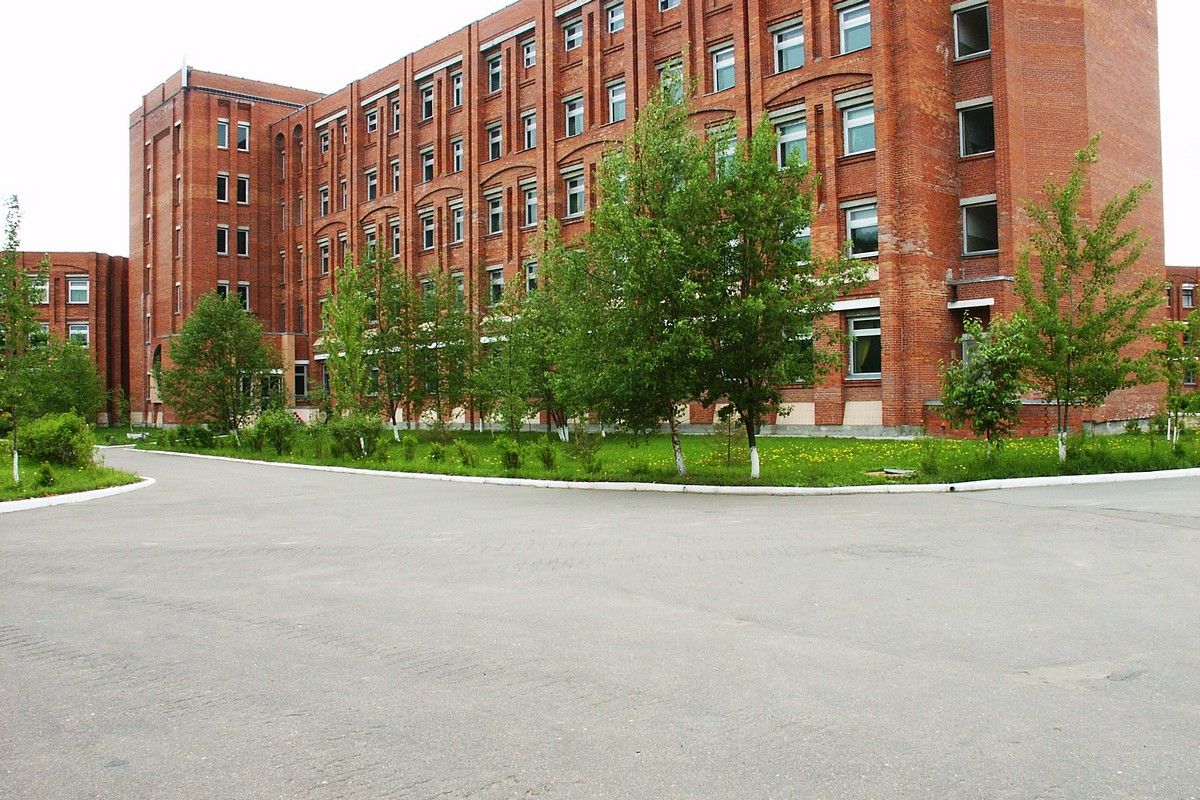 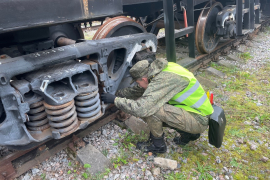 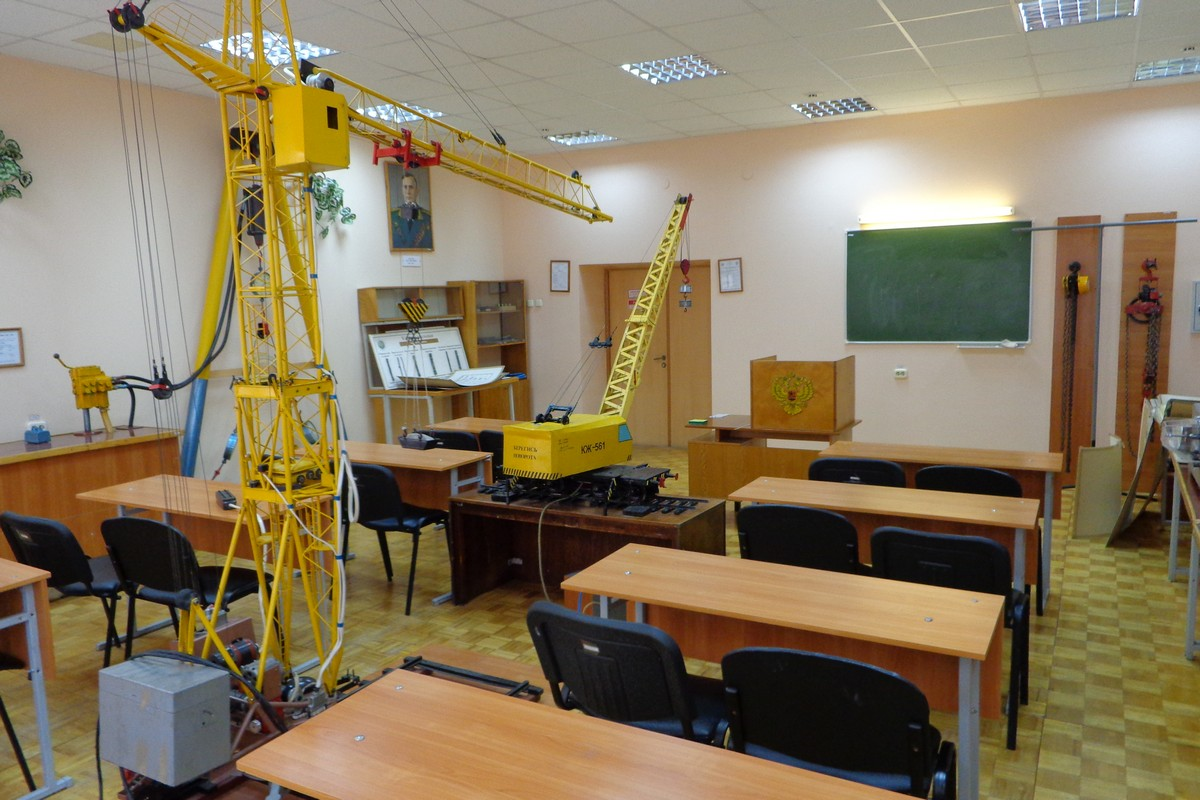 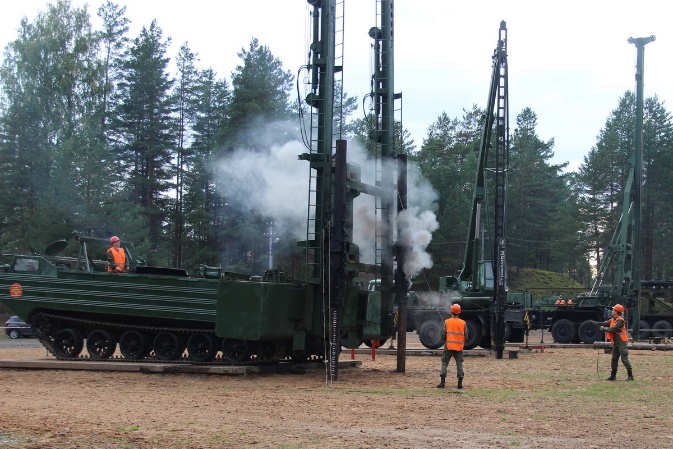 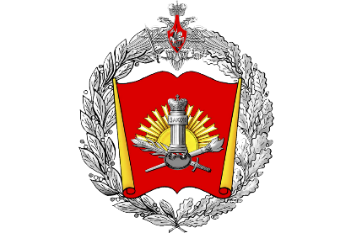 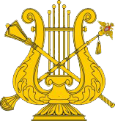 ВОЕННЫЙ ИНСТИТУТ ВОЕННЫХ 
ДИРИЖЕРОВ (г. Москва)
Специальность обучения – Дирижирование военно-духовым оркестром.
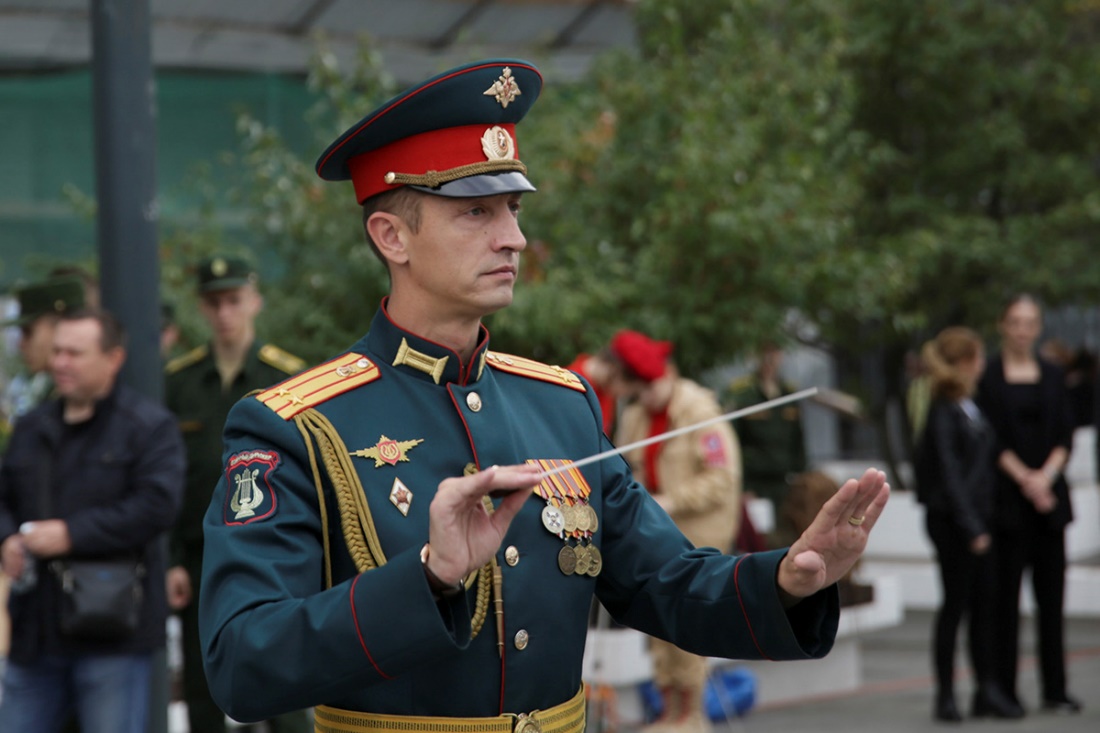 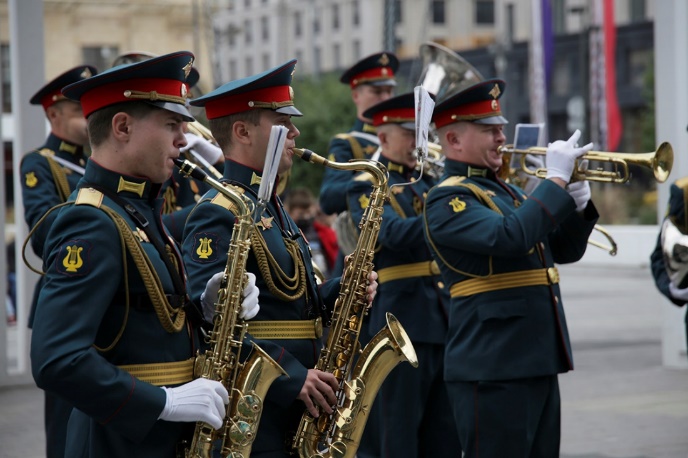 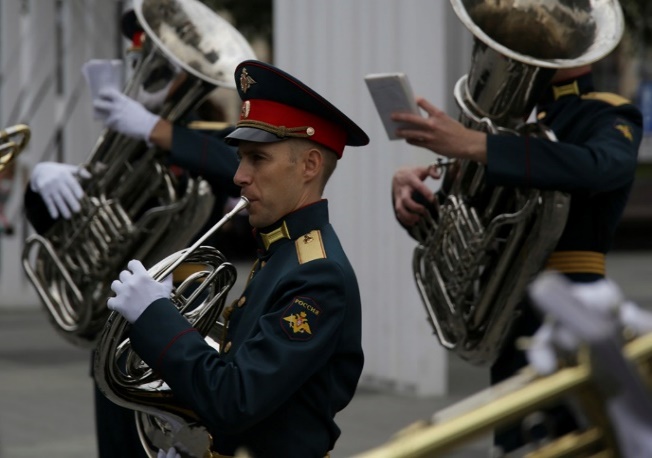 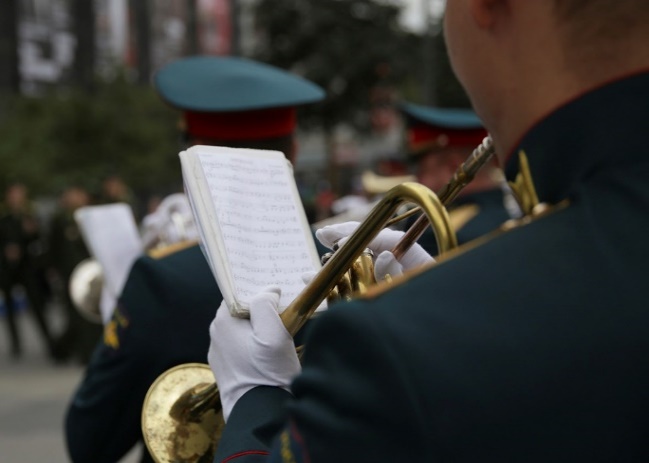 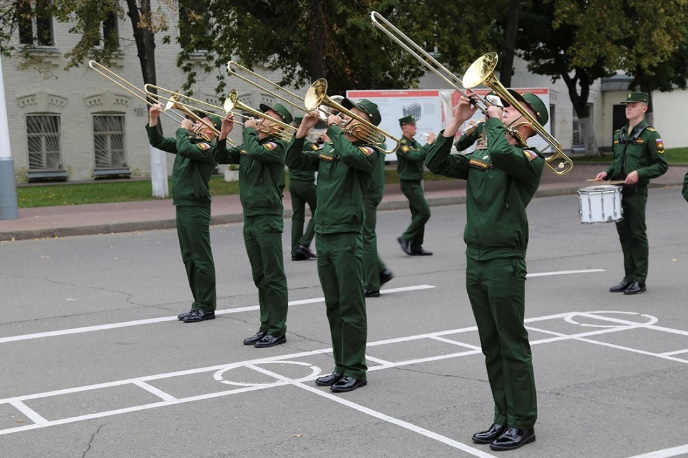 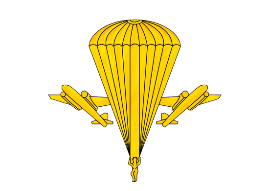 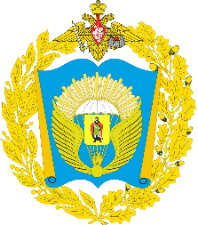 РЯЗАНСКОЕ ГВАРДЕЙСКОЕ ВЫСШЕЕ ВОЗДУШНО-ДЕСАНТНОЕ КОМАНДНОЕ УЧИЛИЩЕ ИМЕНИ 
ГЕНЕРАЛА АРМИИ В.Ф. МАРГЕЛОВА
Специальности обучения: 
Применение подразделений воздушно-десантных войск.
Применение подразделений специальной разведки.
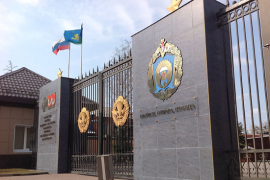 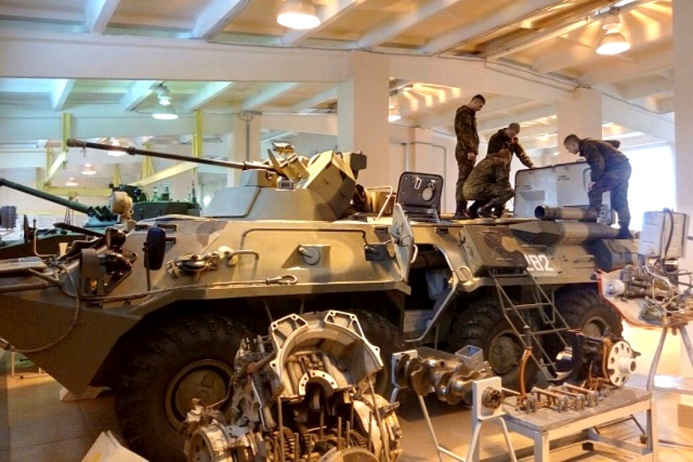 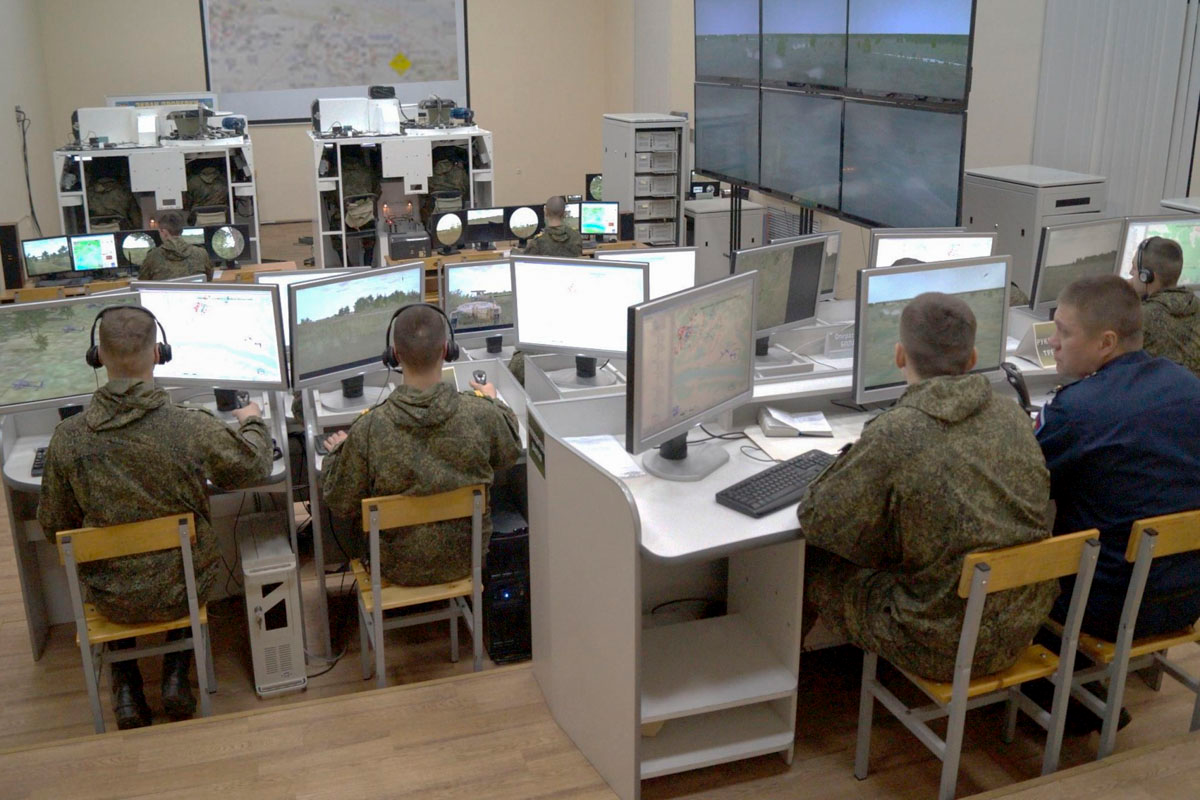 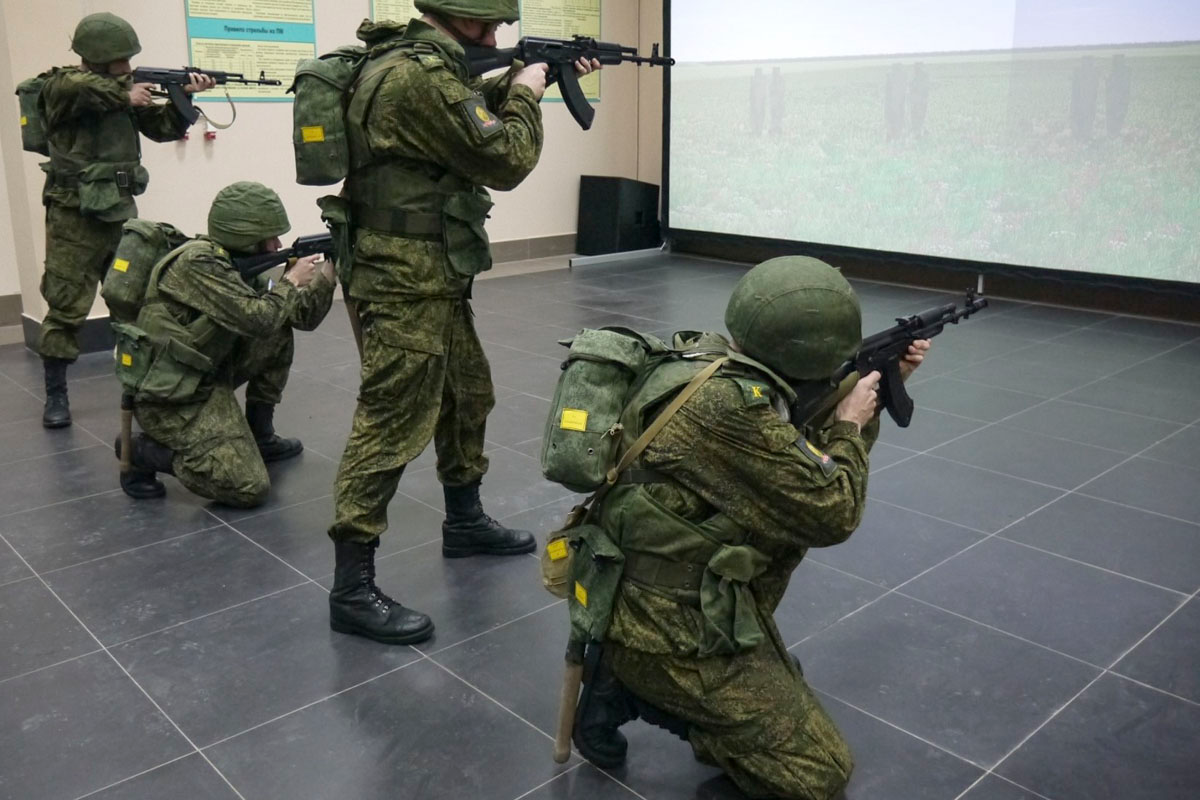 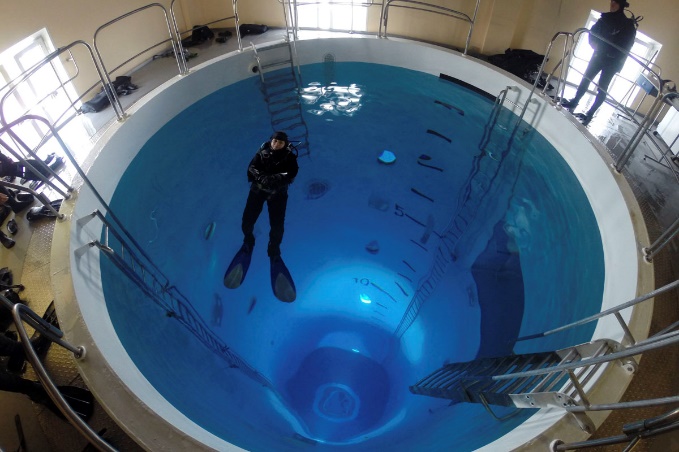 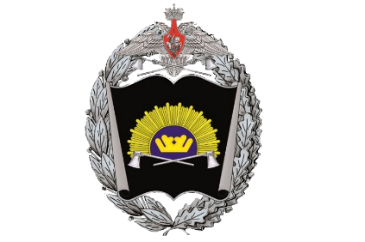 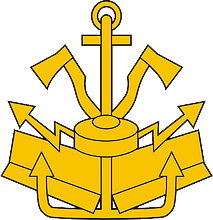 ТЮМЕНСКОЕ ВЫСШЕЕ ВОЕННО-ИНЖЕНЕРНОЕ КОМАНДНОЕ УЧИЛИЩЕ ИМЕНИ МАРШАЛА ИНЖЕНЕРНЫХ ВОЙСК А.И. ПРОШЛЯКОВА
Специальность обучения – Применение инженерных подразделений и эксплуатация средств инженерного вооружения.
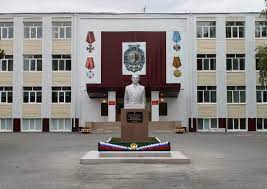 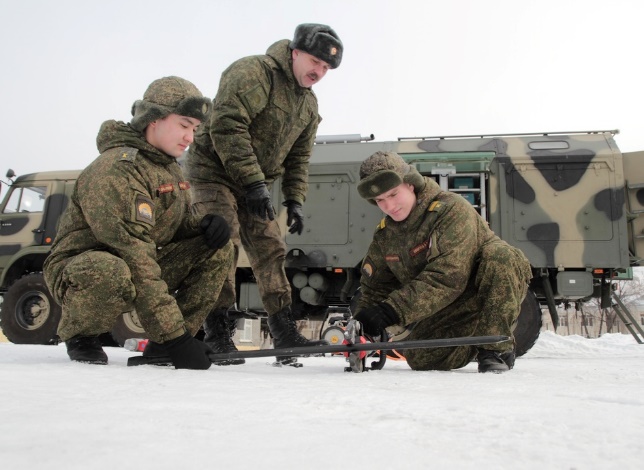 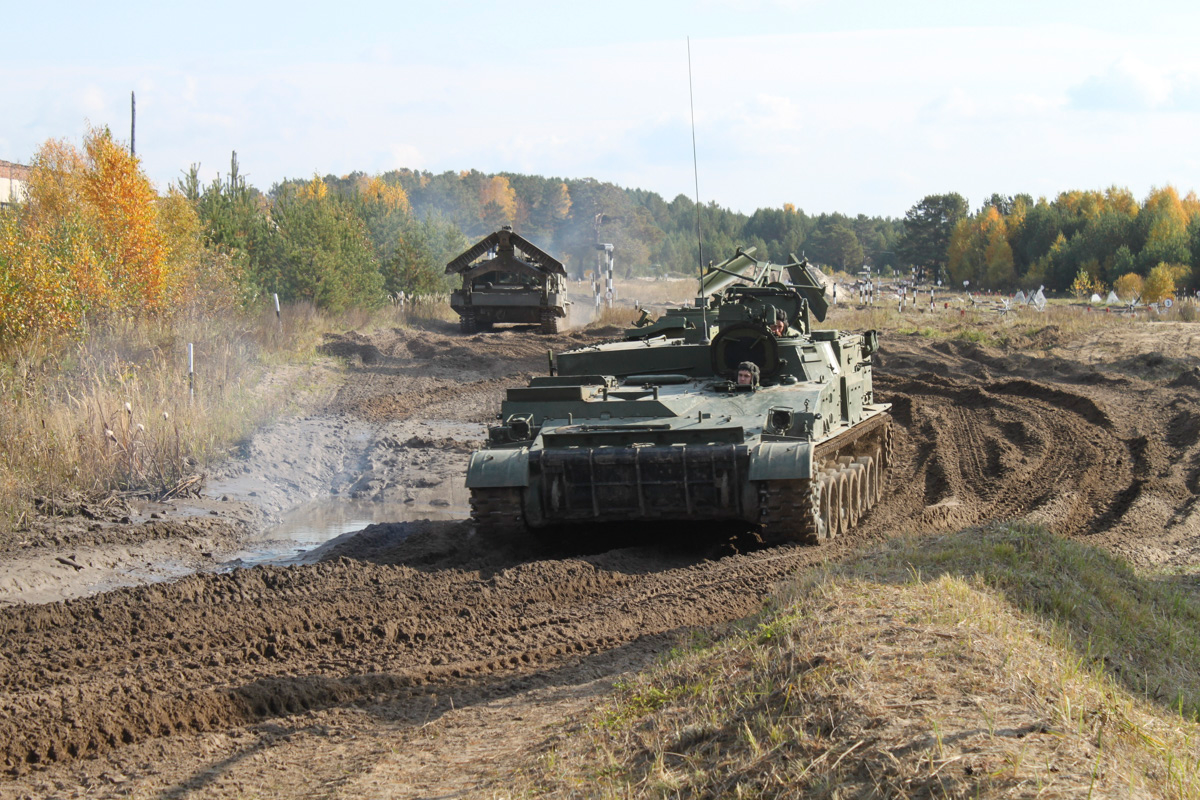 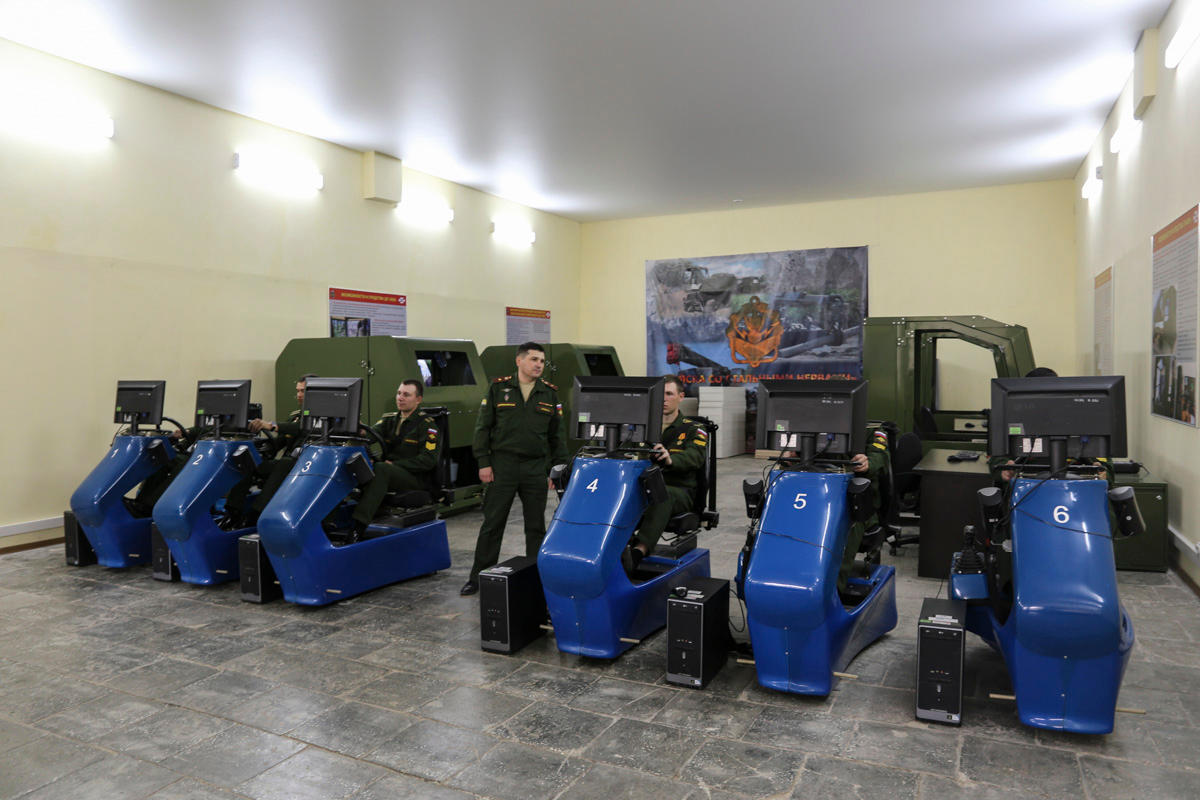 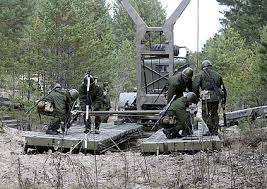 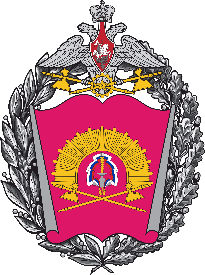 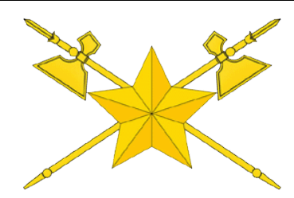 ВОЕННЫЙ ИНСТИТУТ 
МАТЕРИАЛЬНОГО ОБЕСПЕЧЕНИЯ (г. Вольск)
Специальности обучения: 
Продовольственное обеспечение войск (сил).
Вещевое обеспечение войск (сил). 
Обеспечение войск (сил) ракетным топливом и горючим.
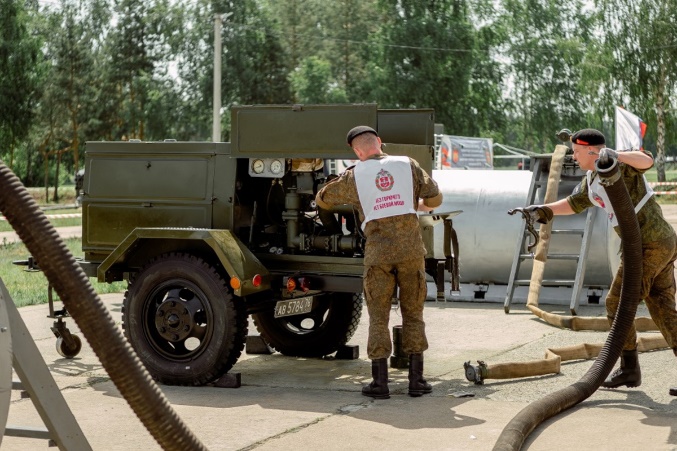 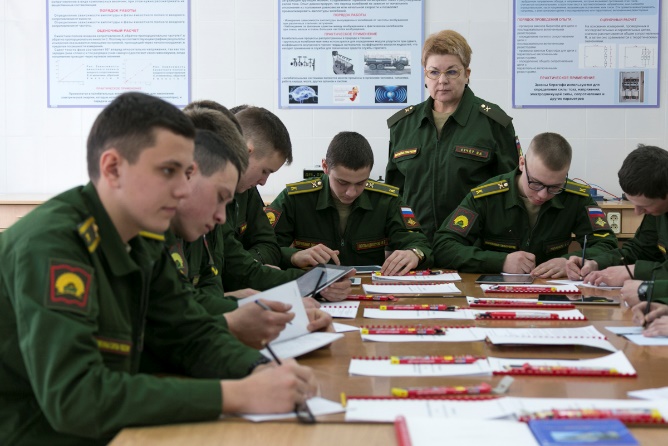 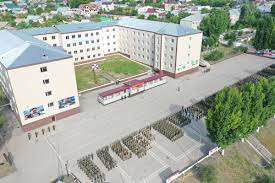 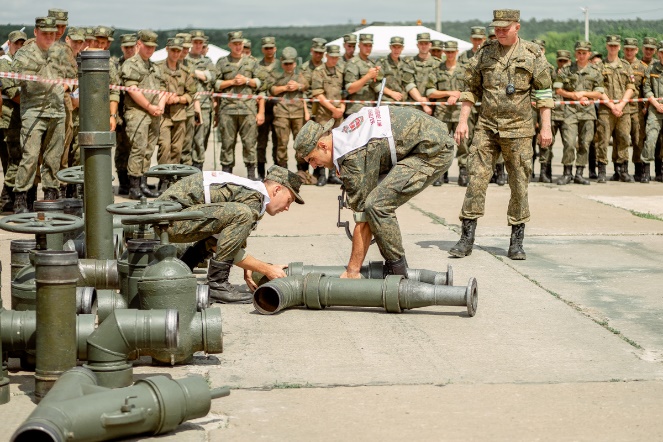 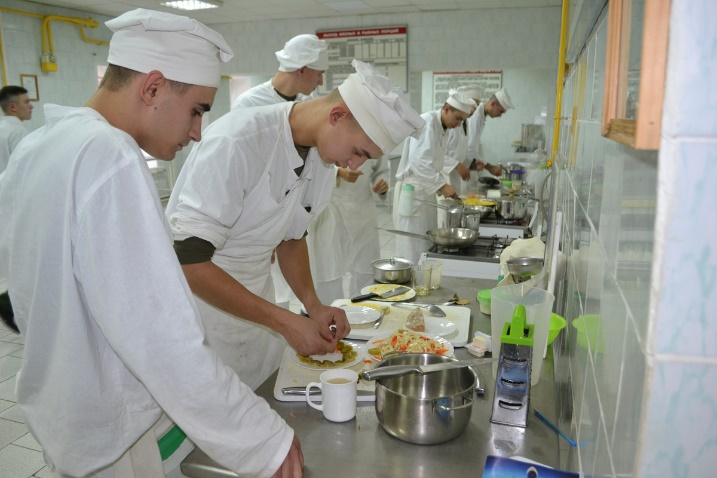 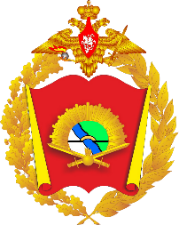 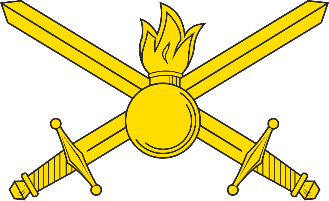 НОВОСИБИРСКОЕ ВЫСШЕЕ 
ВОЕННОЕ КОМАНДНОЕ УЧИЛИЩЕ
Специальность обучения – Управление подразделениями войсковой разведки.
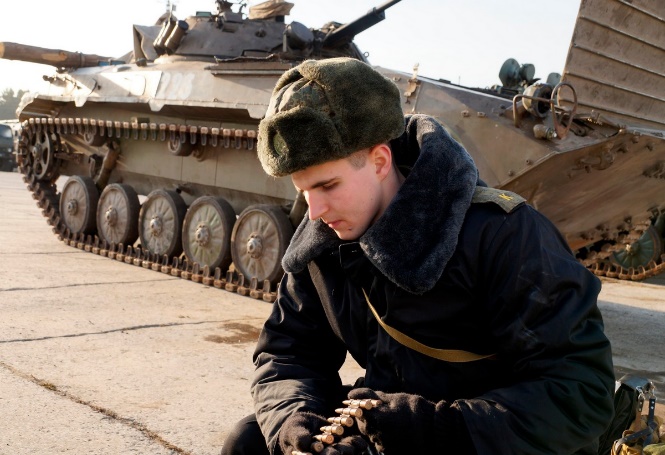 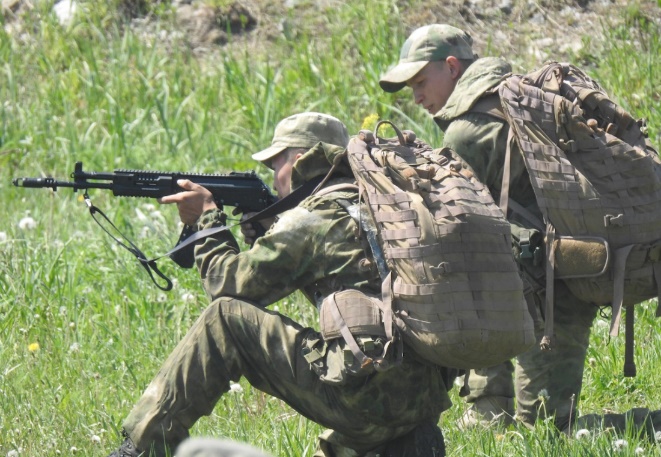 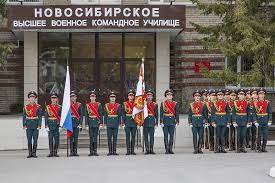 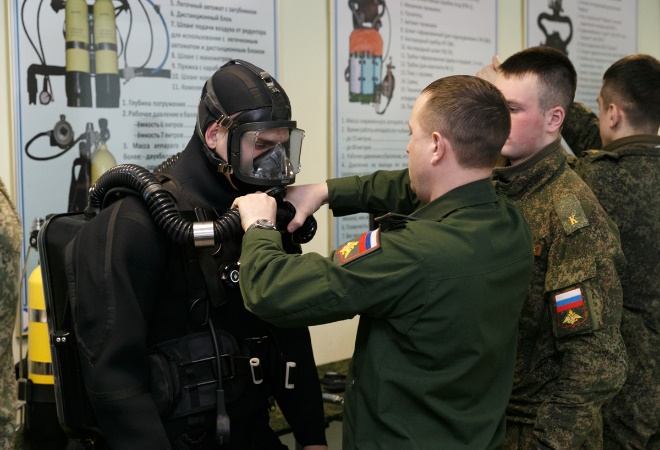 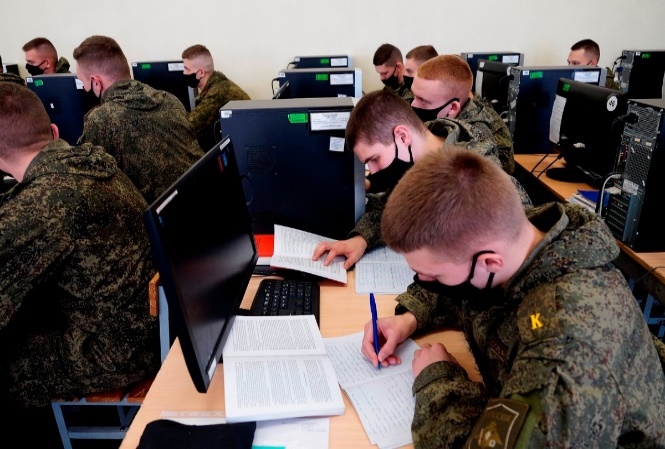 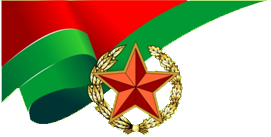 УСЛОВИЯ ПОСТУПЛЕНИЯ
АЛГОРИТМ ДЕЙСТВИЙ АБИТУРИЕНТА ПРИ ПОСТУПЛЕНИИ:

1. Возраст поступления на обучение для гражданской молодежи – от 17 до 21 года, военнослужащих срочной военной службы до – 23 лет, военнослужащих контрактной службы – до 25 лет. 
2. До 1  апреля* подать заявление в  военный комиссариат района (города) по месту жительства. 
3. До 10 апреля* пройти предварительный профессиональный отбор комиссией по предварительному профессиональному отбору военного комиссариата района (города) по месту жительства: состояние здоровья; физическая подготовленность; профессионально-психологический отбор (оценка военно- профессиональной направленности и индивидуально-психологических качеств). 
4. До 30 мая* пройти окончательный профессиональный отбор комиссией военных комиссариатов областей (г. Минска) по окончательному профессиональному отбору кандидатов по месту жительства.
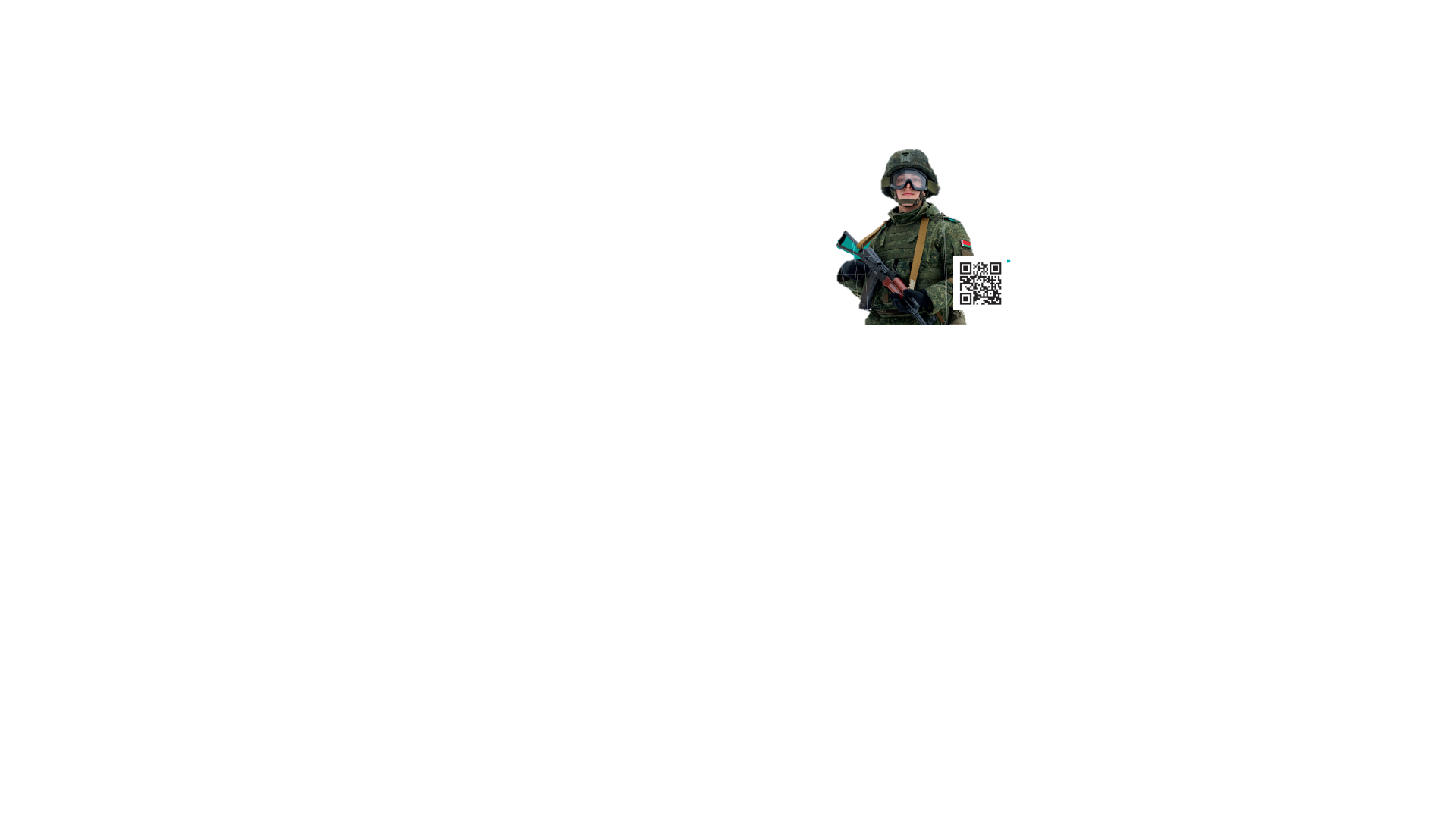 5. Пройти централизованное тестирование, проводимое в Республике Беларусь, в соответствии с профилем (направлением) выбранной специальности. 
6. До 25 июня* уточнить время прибытия в учреждение образования в военном комиссариате района (города) по месту жительства. 
7. Прибыть в учреждение образования, имея при себе документы, необходимые для поступления. 

* Сроки могут быть изменены.
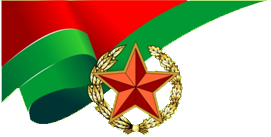 «Задумайтесь над будущим сегодня! Сделайте правильный выбор!
Поступайте в военные учебные заведения!»
С подробной информацией о порядке поступления можно ознакомиться на официальном сайте Министерства обороны https://www.mil.by/ и сайтах военных учебных заведениях!
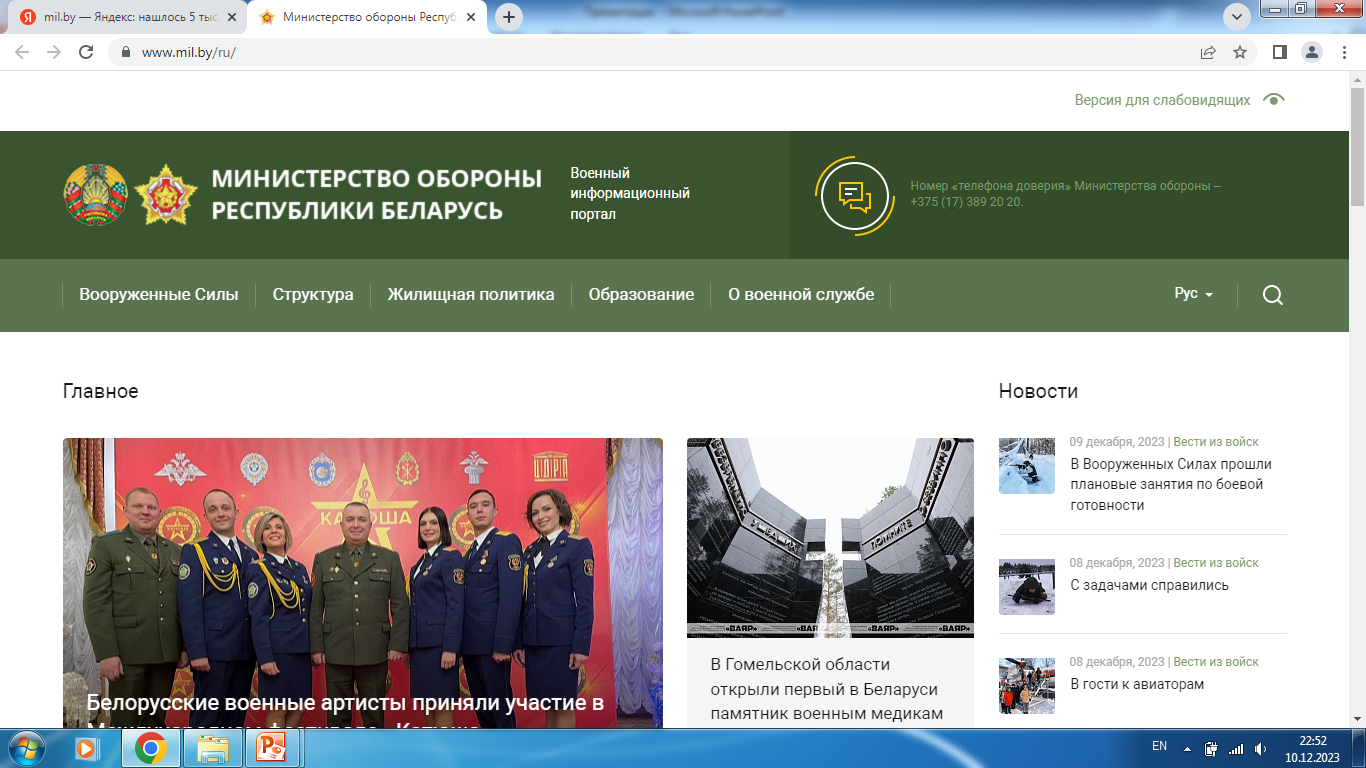 Подписывайся на телеграмм канал «Военное образование» и ты узнаешь много интересного о жизни курсантов и не только!
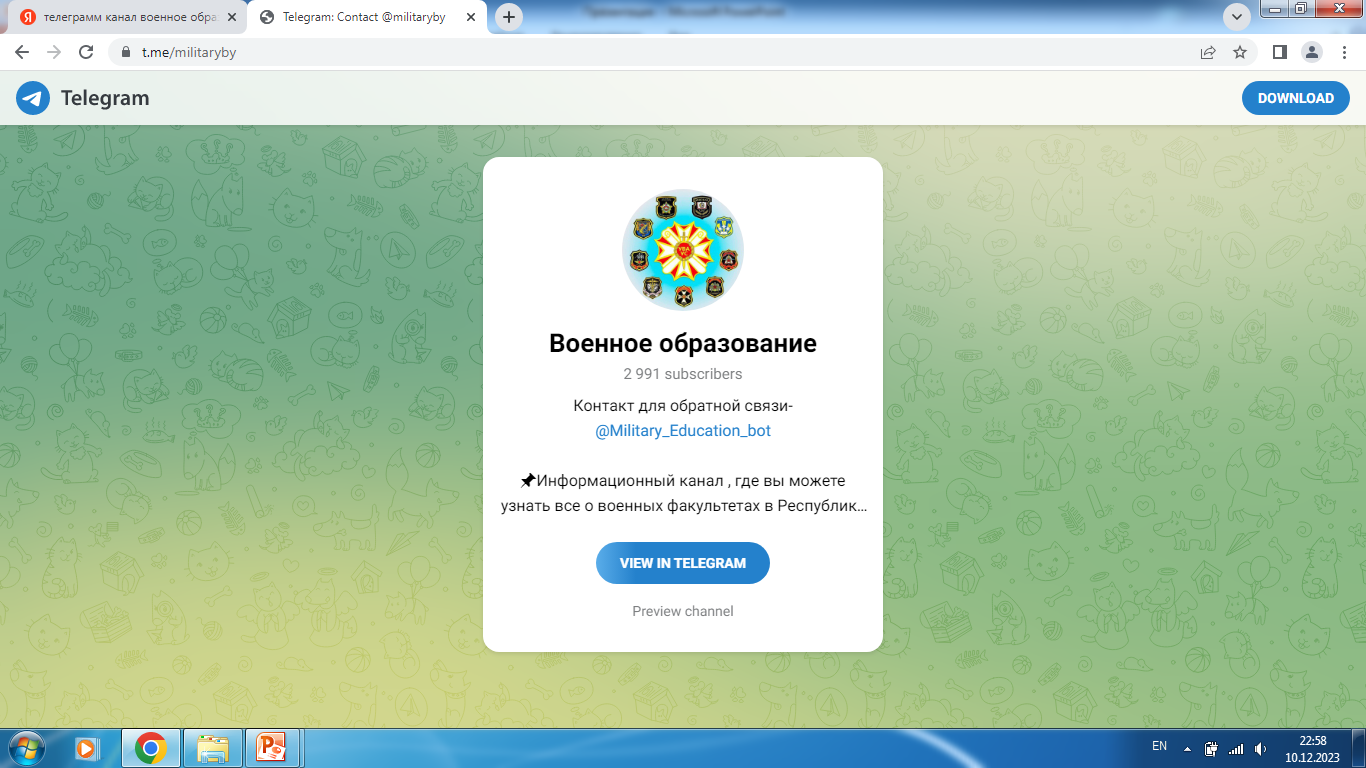 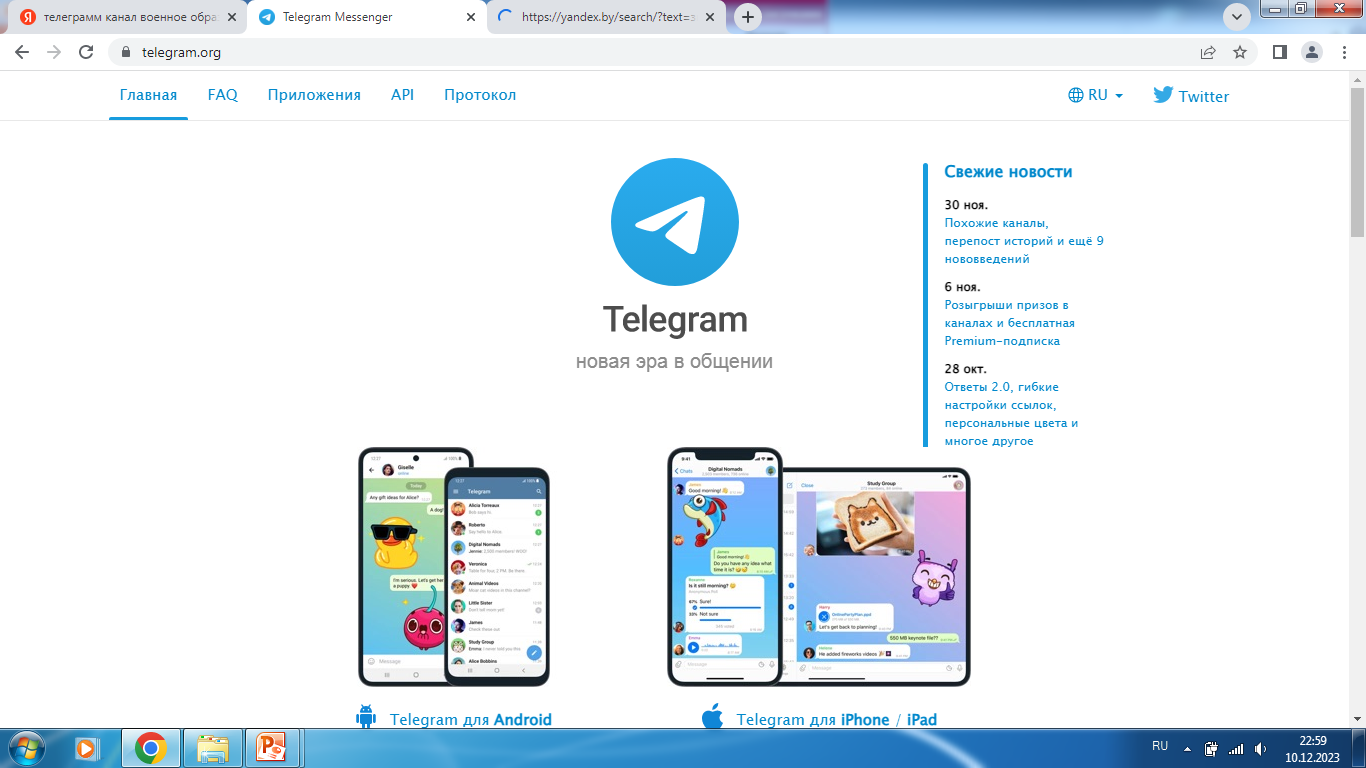 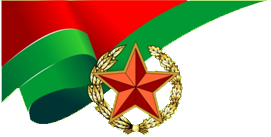 «ЕСТЬ ТАКАЯ ПРОФЕССИЯ…!»
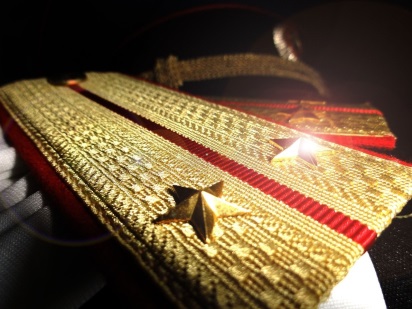 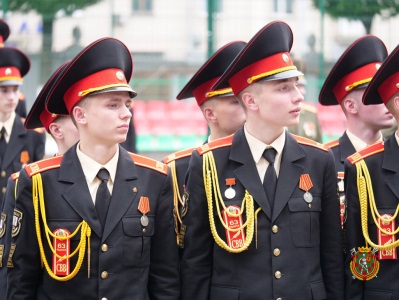 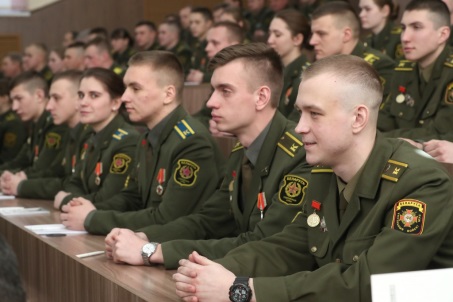 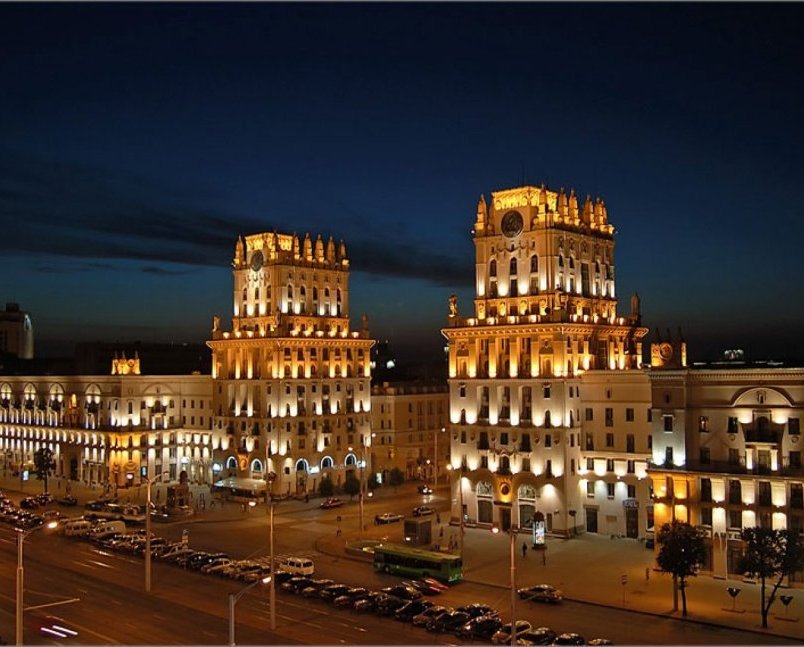 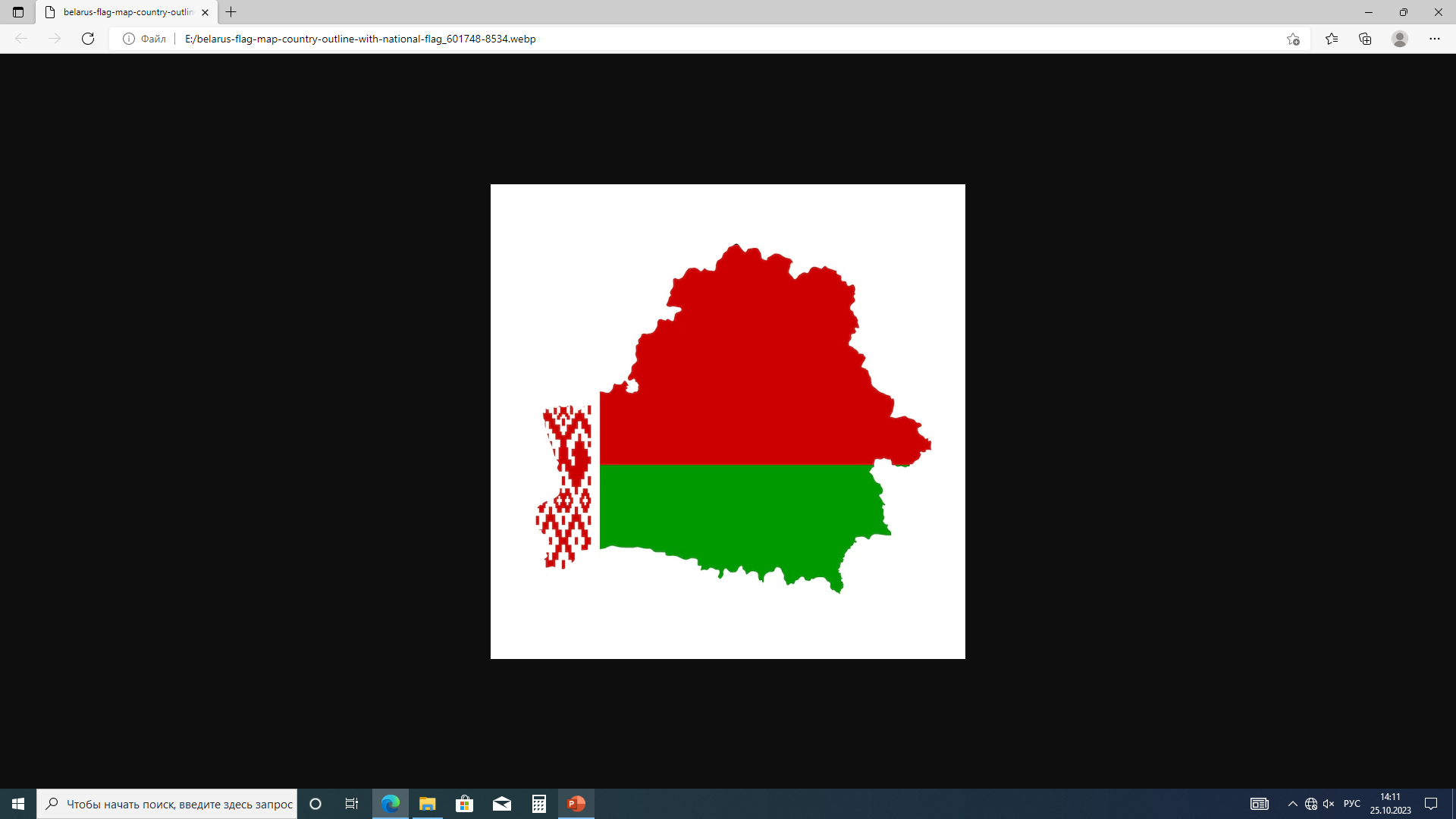 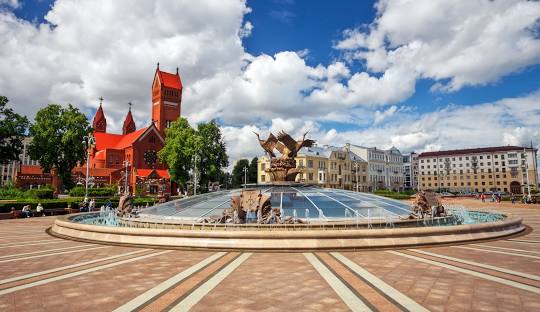 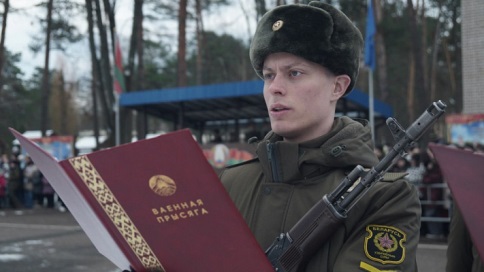 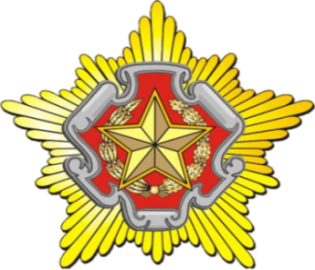 Защита Республики Беларусь – конституционная обязанность и священный долг ее граждан!
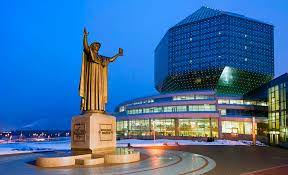 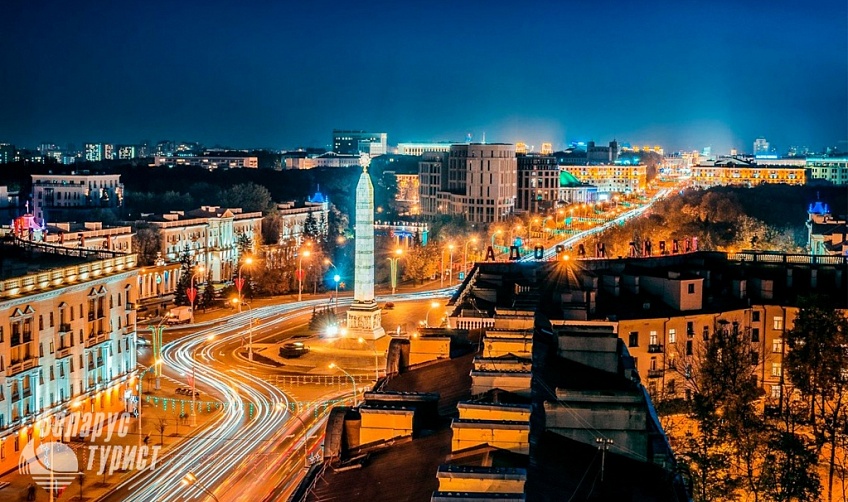 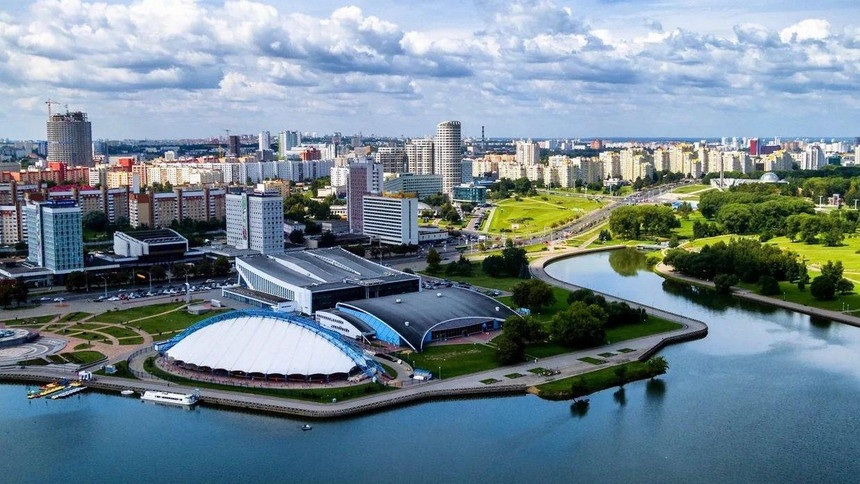